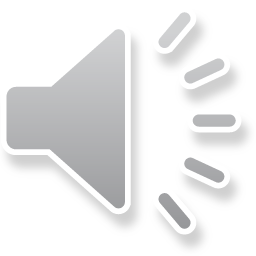 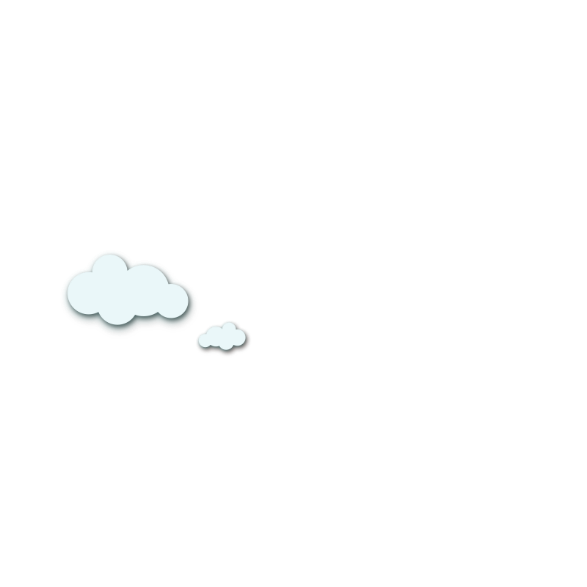 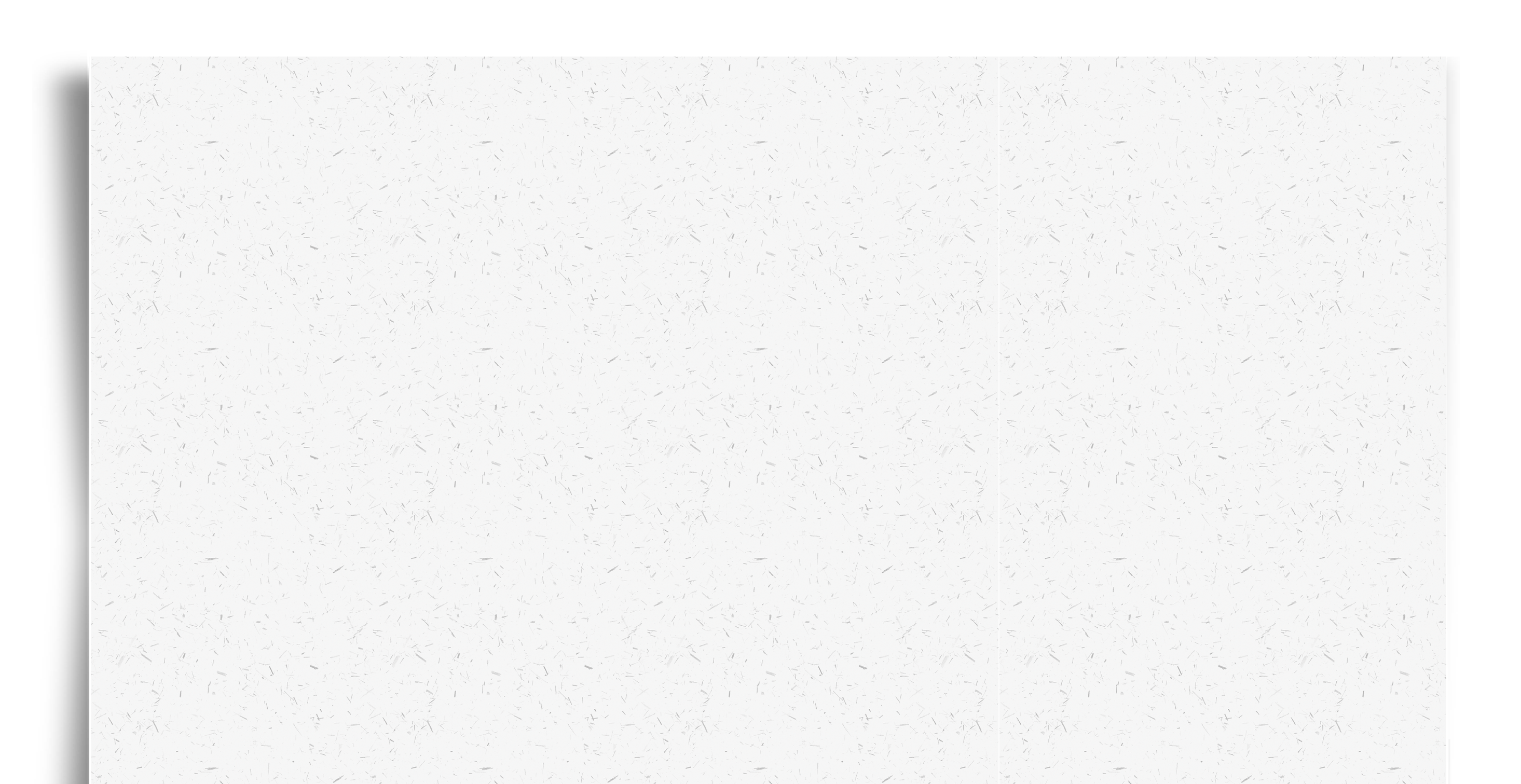 PHÒNG GD & ĐT QUẬN LONG BIÊN
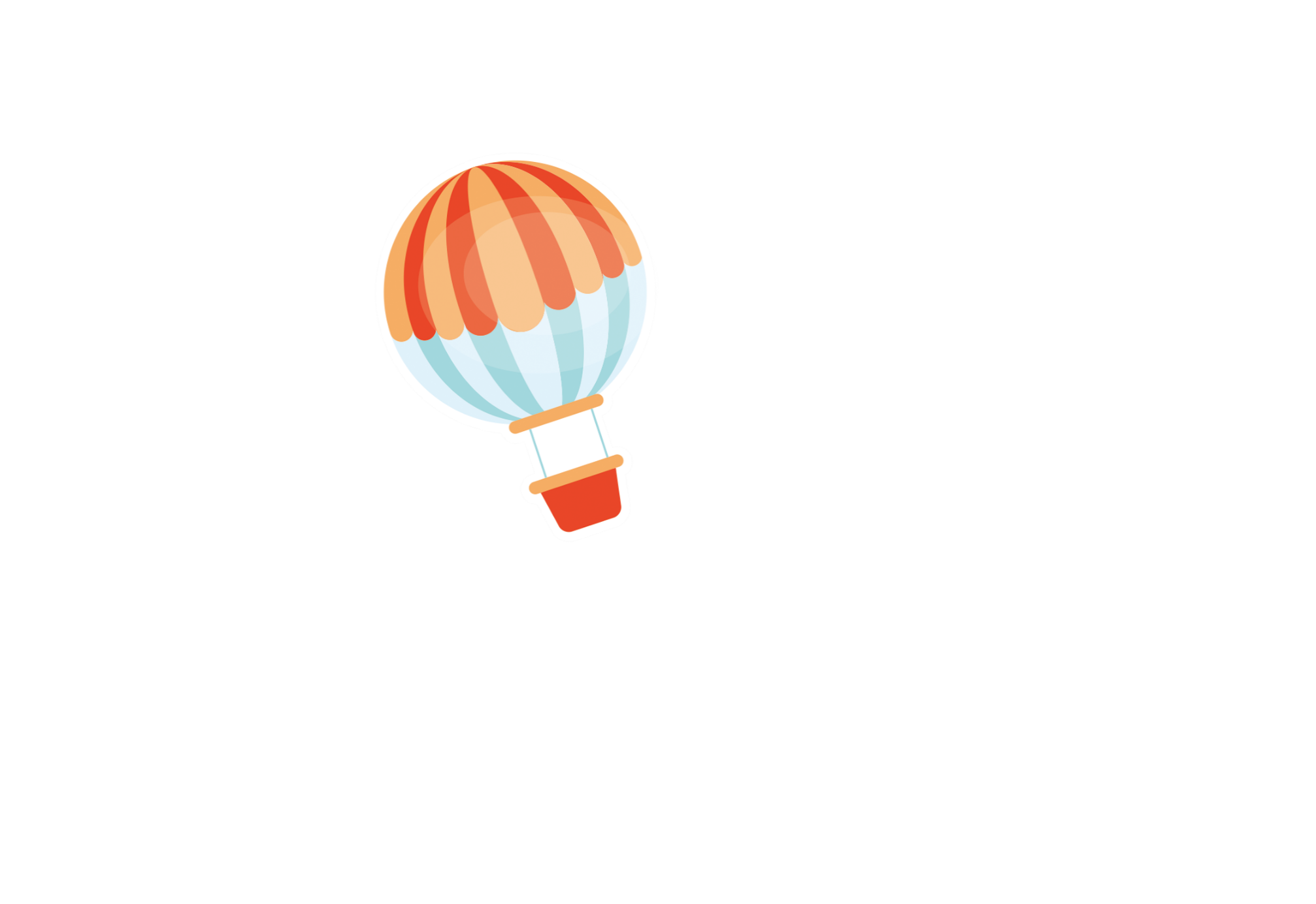 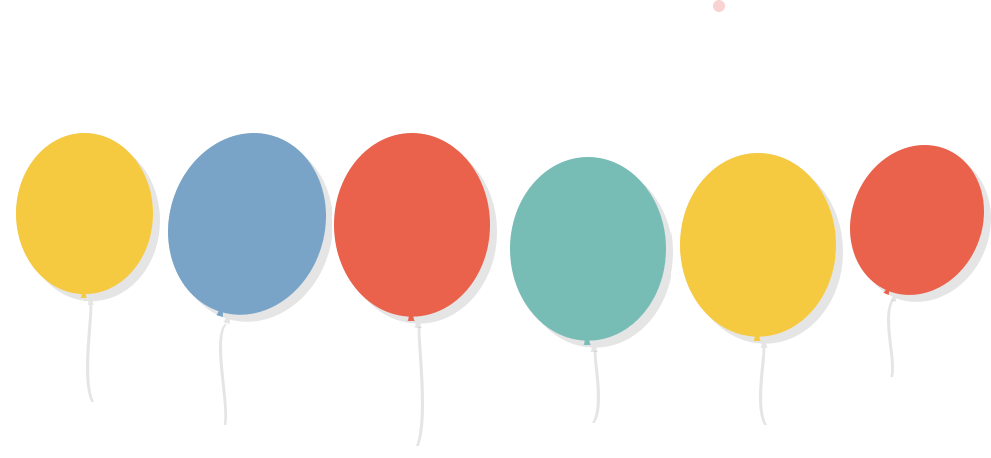 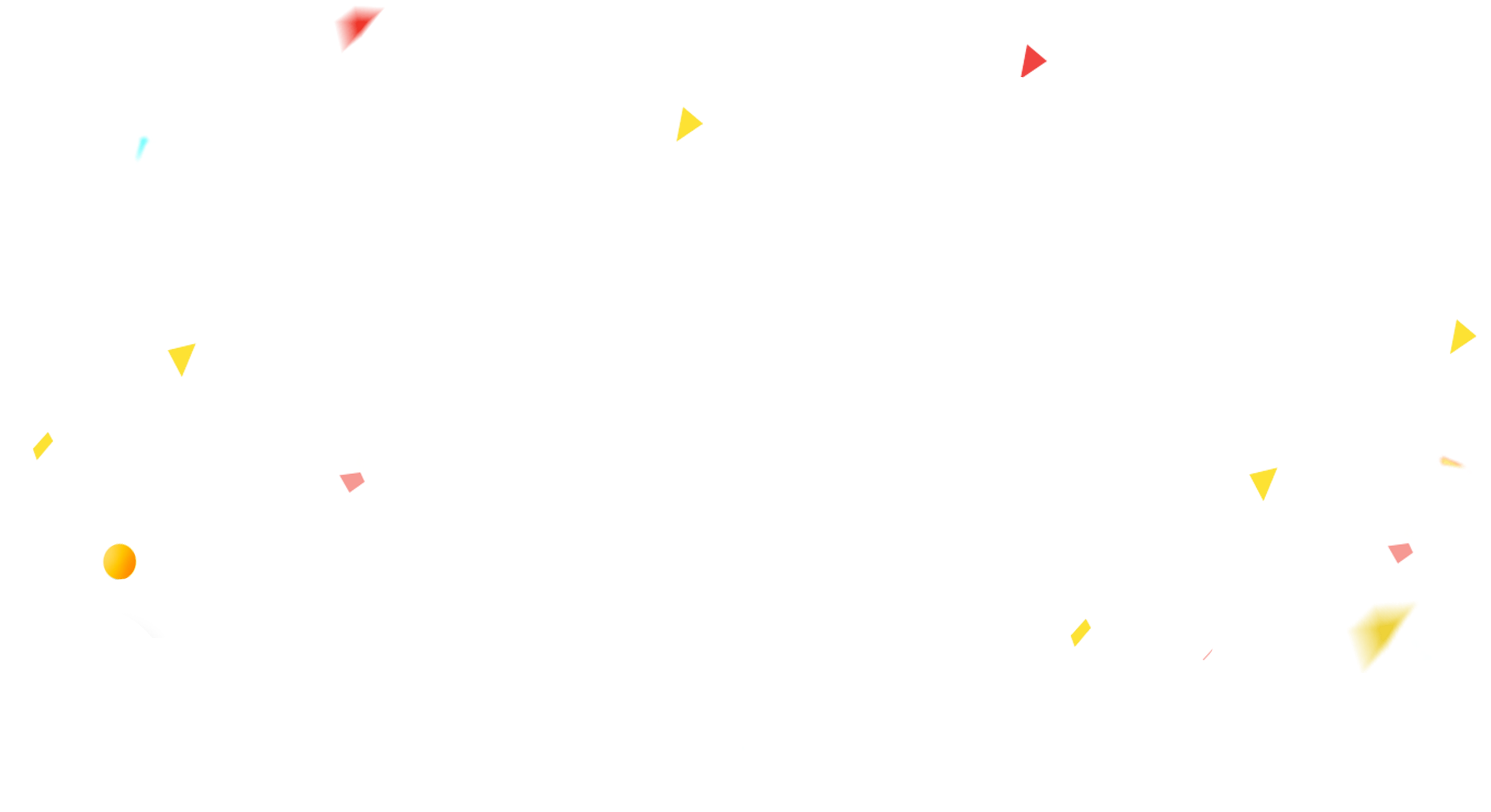 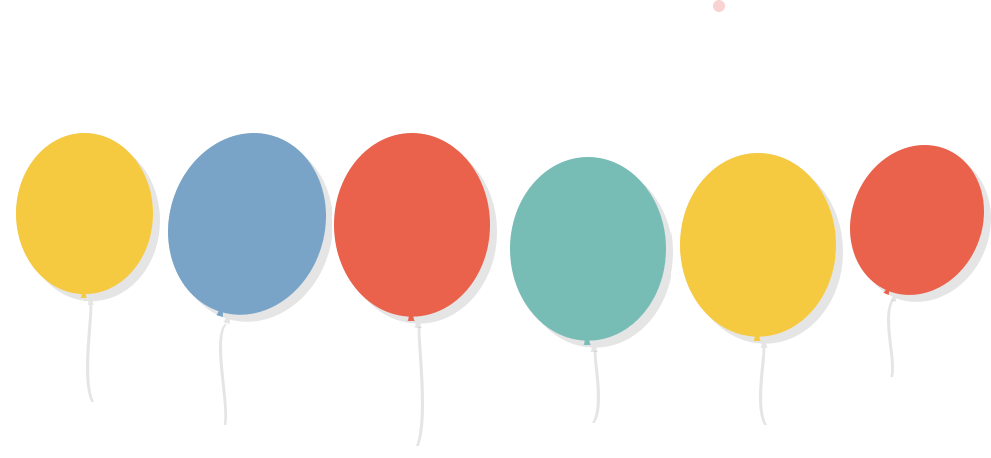 CHÀO MỪNG CÁC THẦY, CÔ GIÁO VÀ CÁC EM 
ĐẾN VỚI TIẾT HỌC
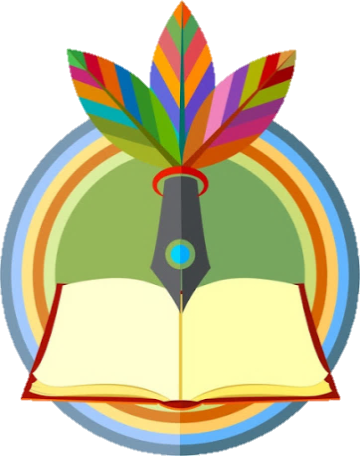 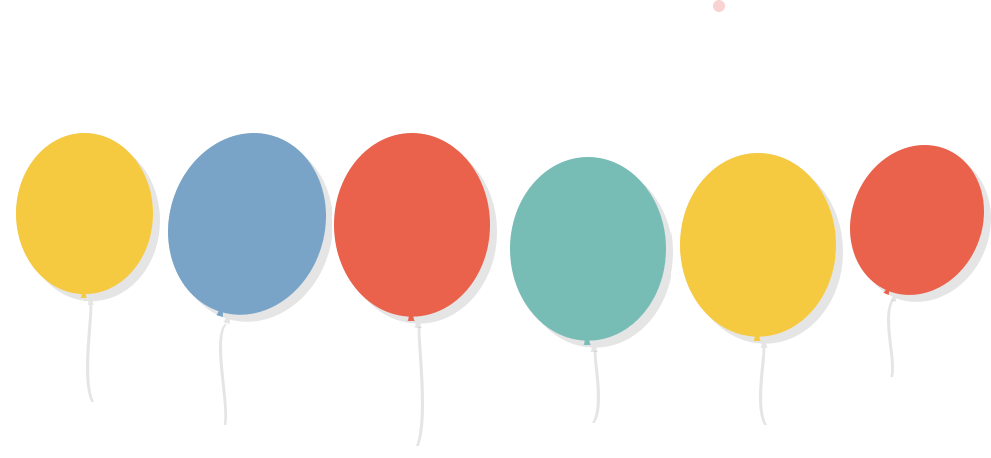 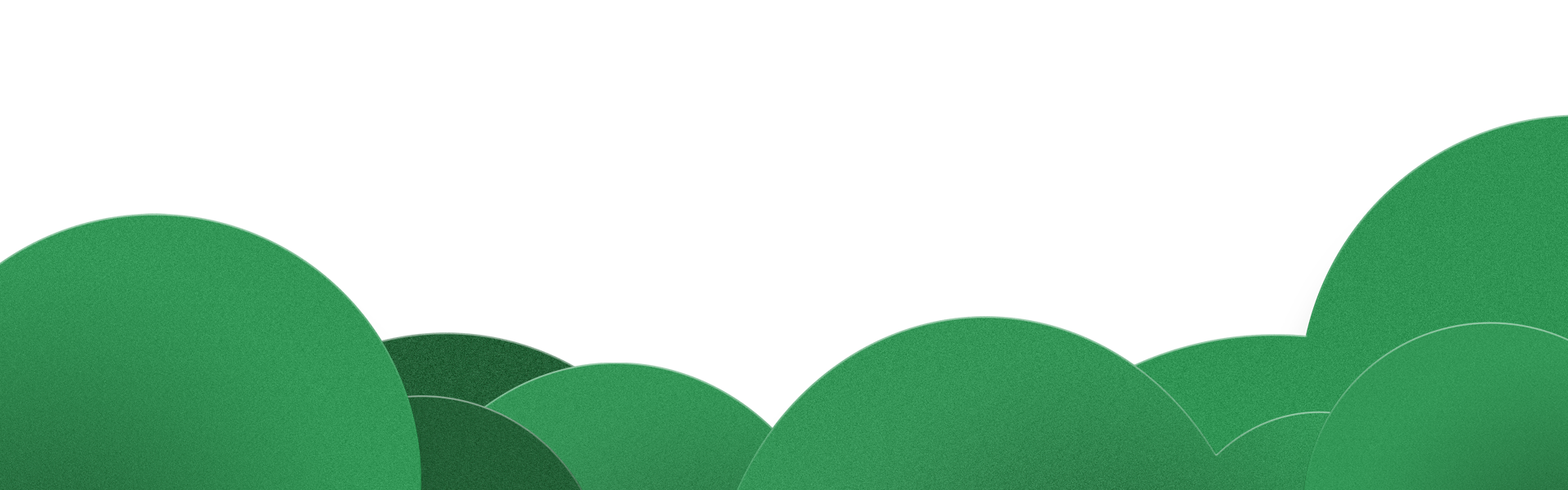 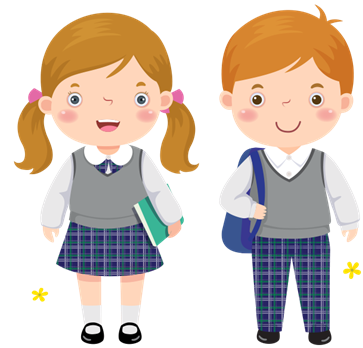 TIẾNG VIỆT
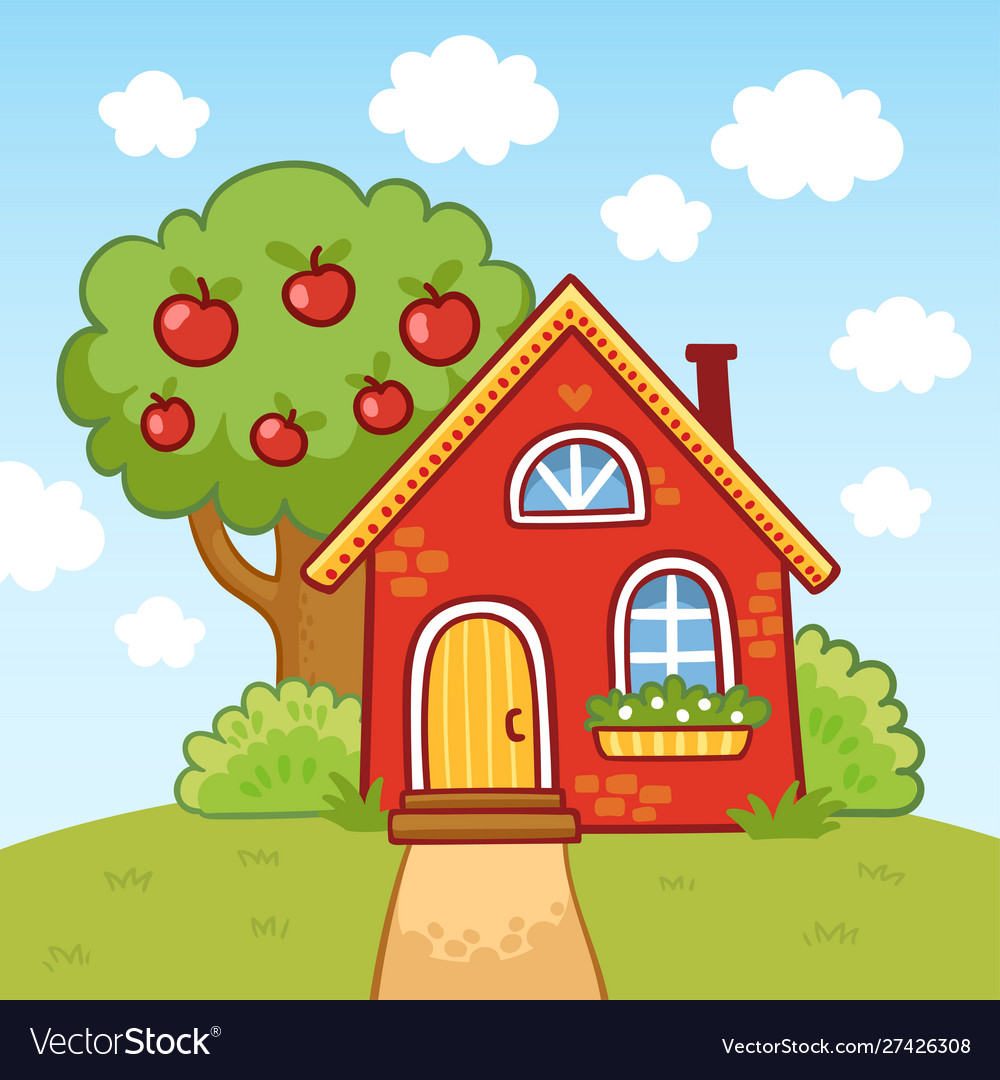 Đuổi côn trùng
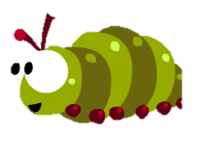 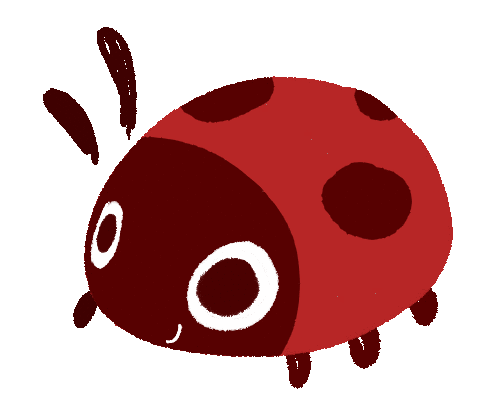 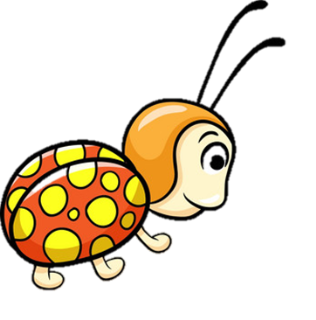 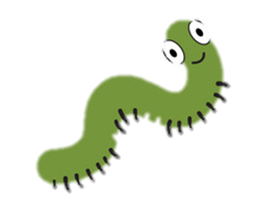 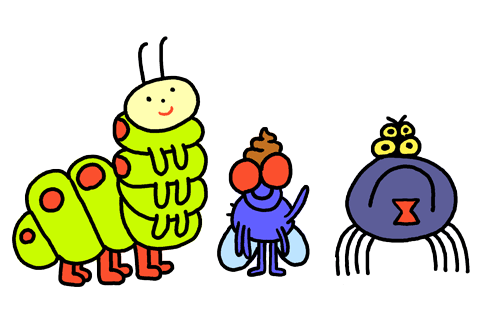 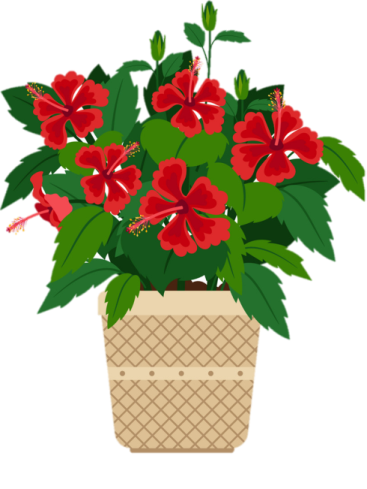 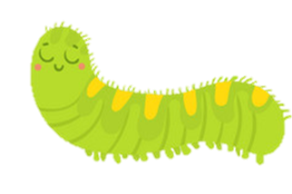 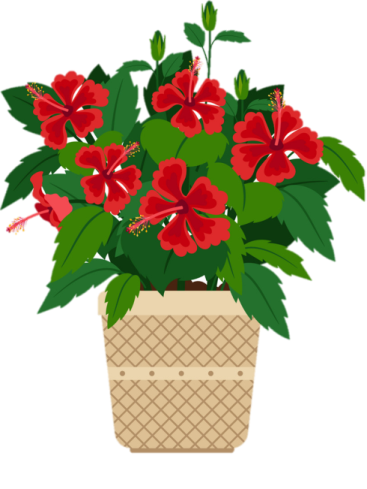 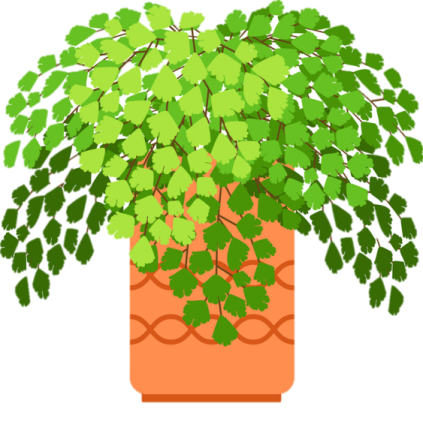 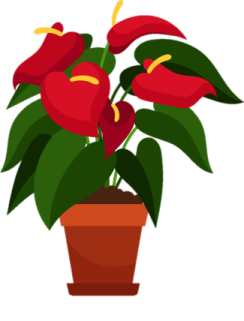 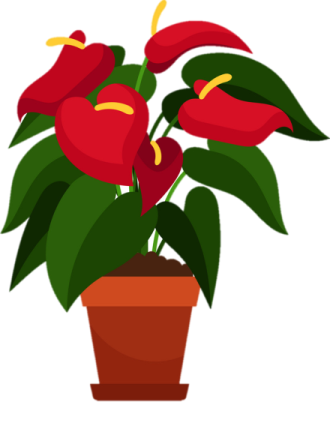 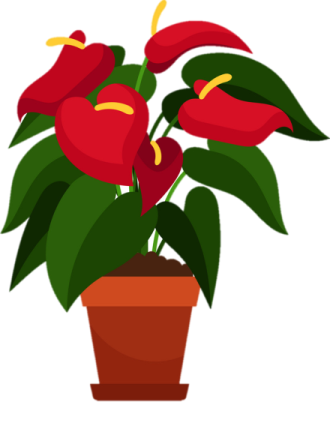 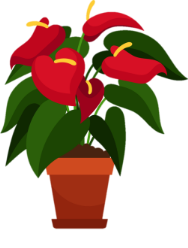 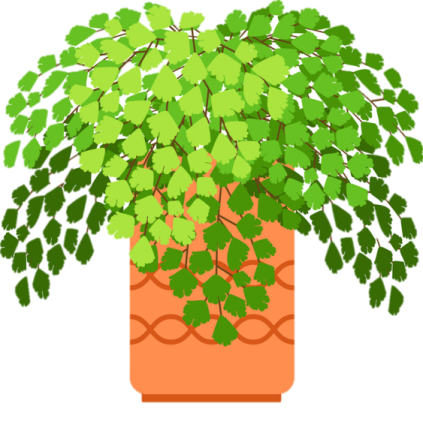 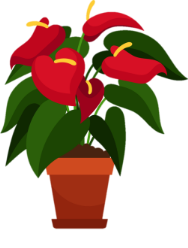 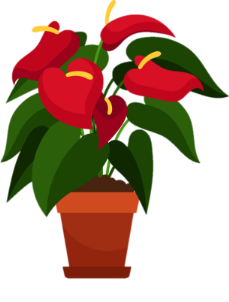 Đi tới bài mới
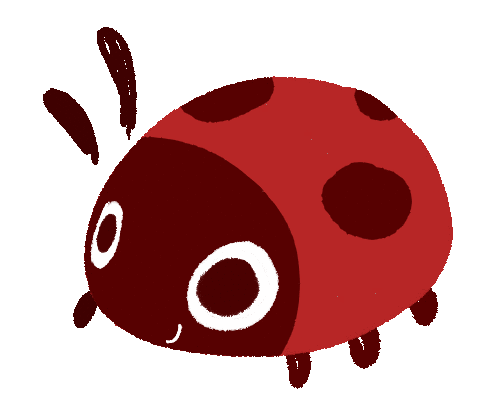 Con hãy đọc:
nhận		nón 	gắn
lớn			bún		cằm
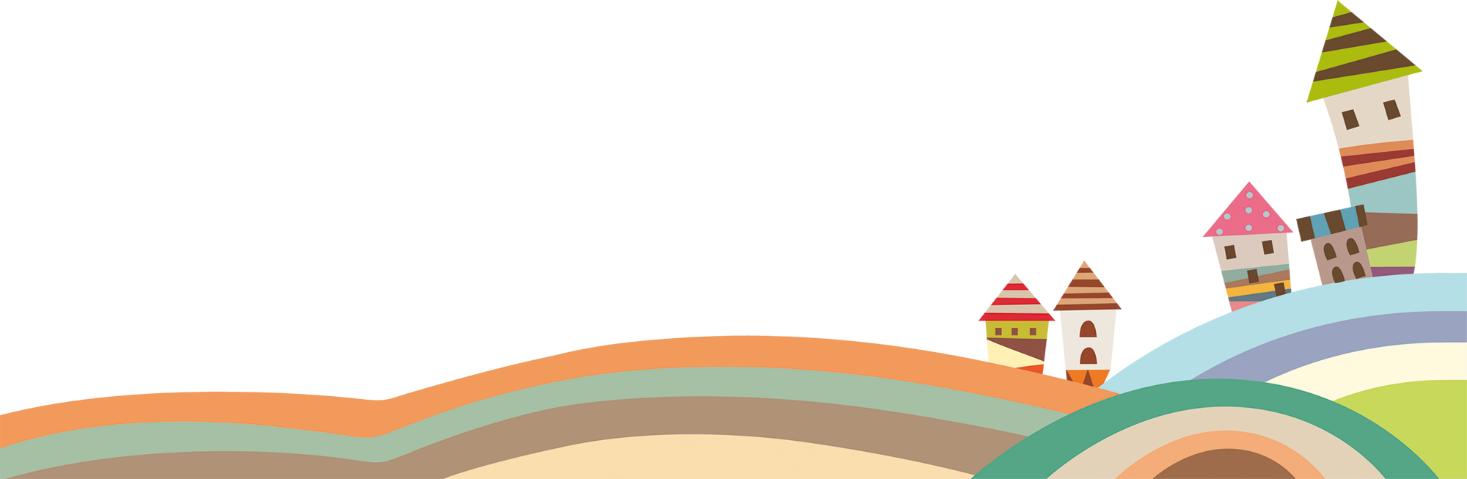 [Speaker Notes: Nhấp vào bọ để quay lại]
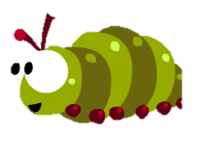 Con hãy đọc:
bạn thân		ngựa vằn
con giun		đằm thắm
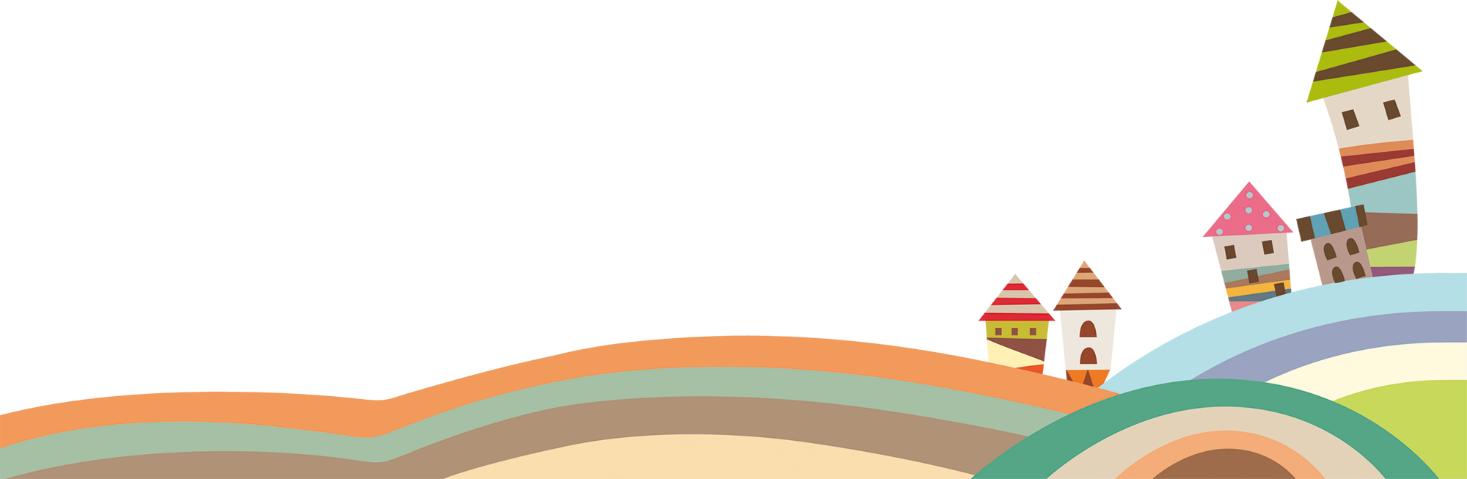 [Speaker Notes: Nhấp vào sâu để quay lại]
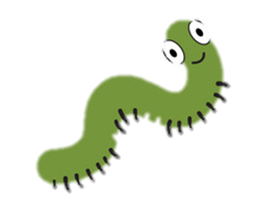 Con hãy đọc:
màu sơn		che chắn
nhảm nhí		mưa phùn
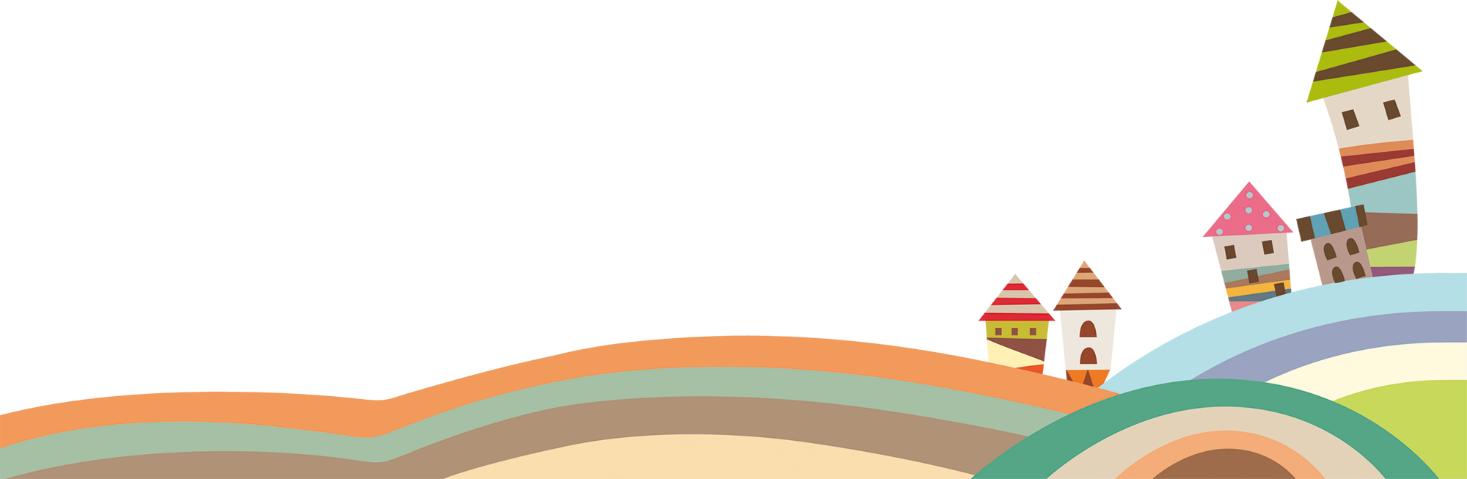 [Speaker Notes: Nhấp vào sâu để quay lại]
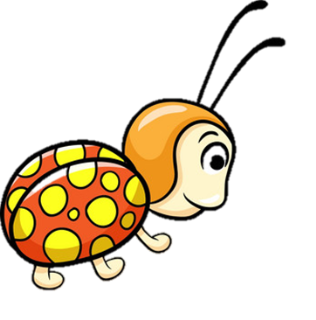 Con hãy đọc:
phân vân	màu sơn
tròn trịa		quần thun
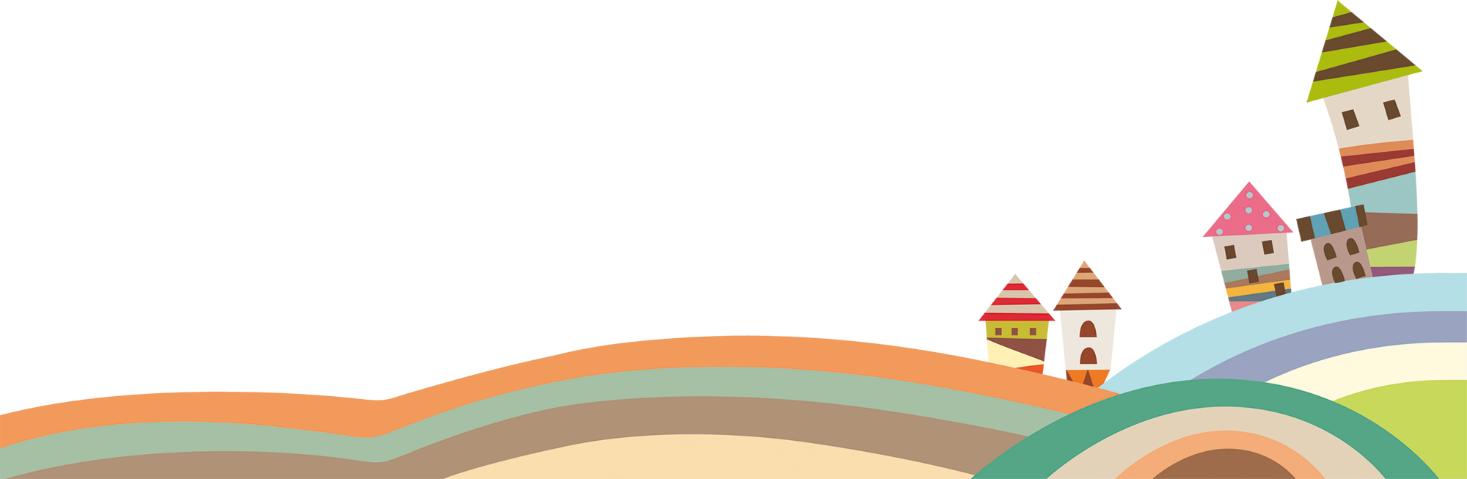 [Speaker Notes: Nhấp vào bọ để quay lại]
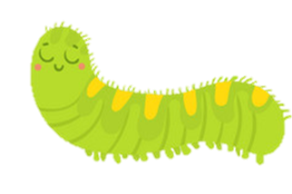 Con hãy đọc:
Mẹ mua tấm thảm mới. Thảm màu đỏ mận.
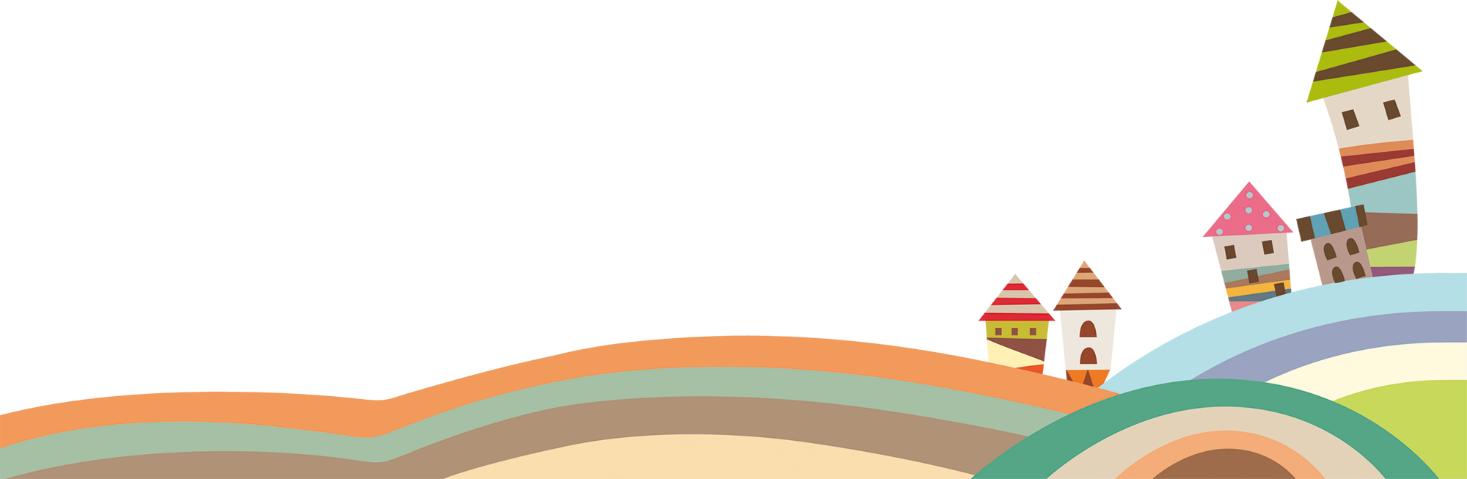 [Speaker Notes: Nhấp vào sâu để quay lại]
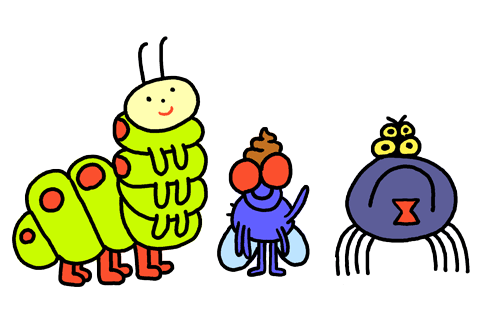 Con hãy đọc:
Nhà bà có bàn ghế gỗ mun, có cả cún con.
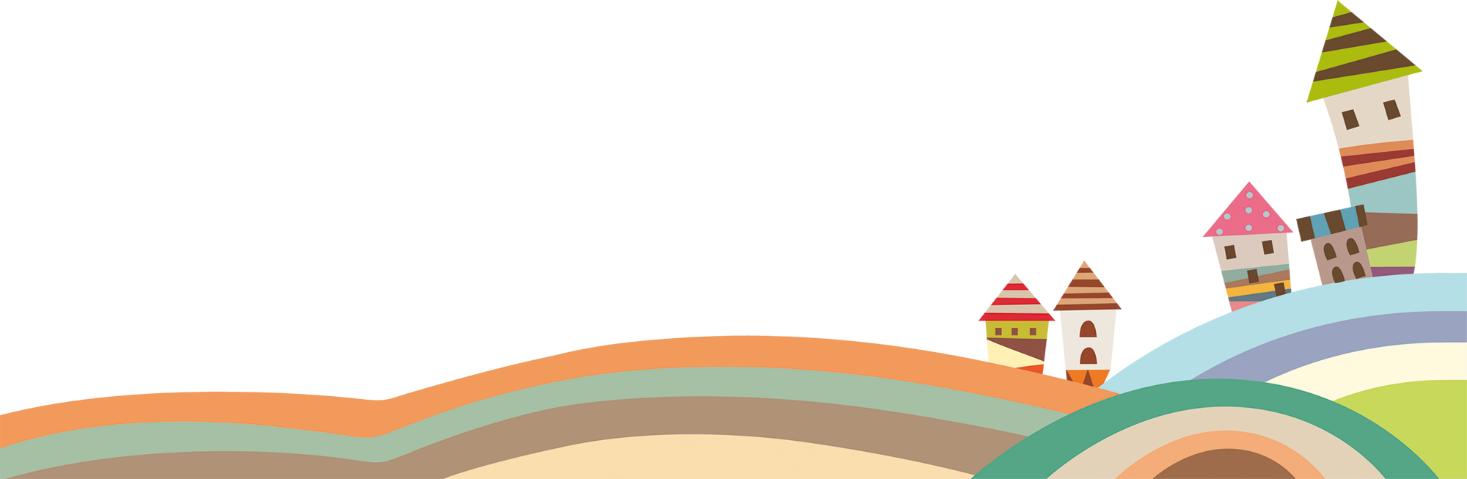 [Speaker Notes: Nhấp vào sâu để quay lại]
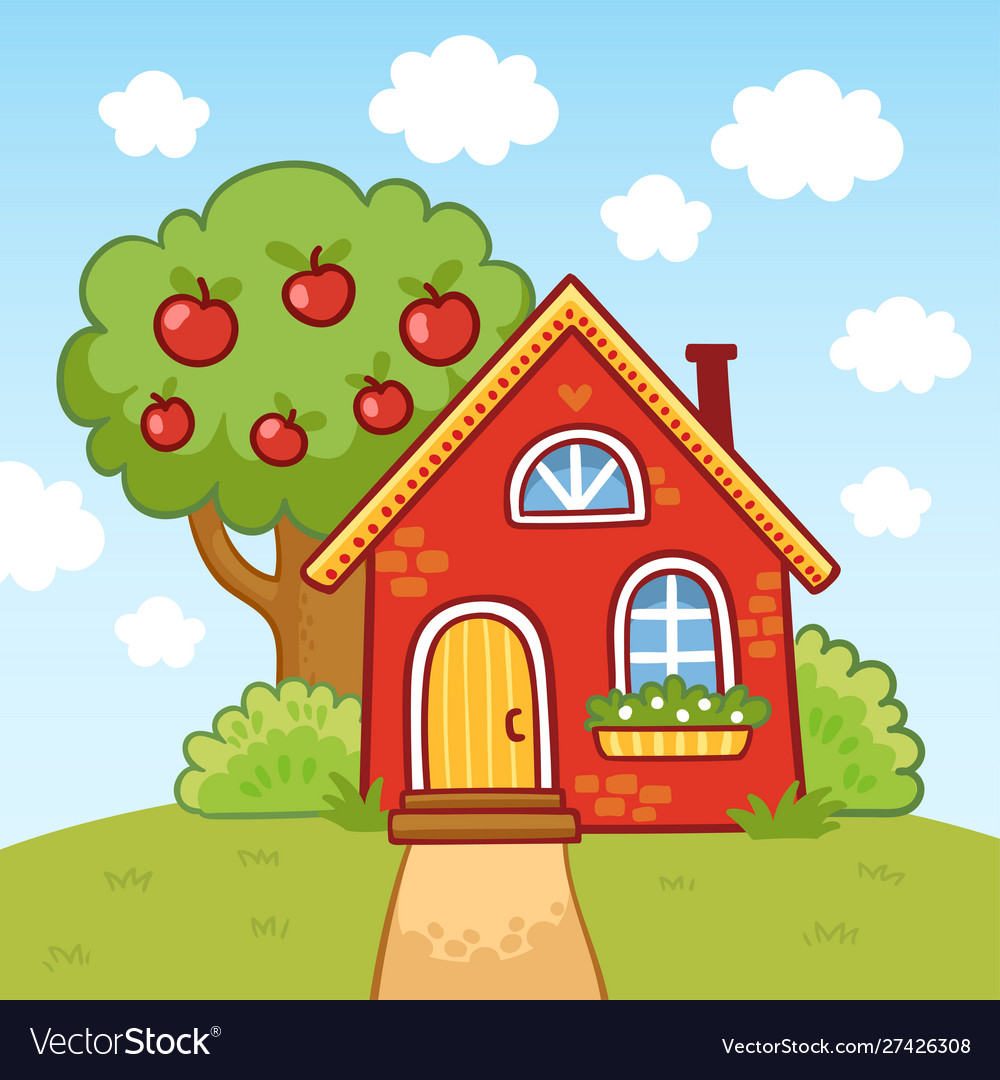 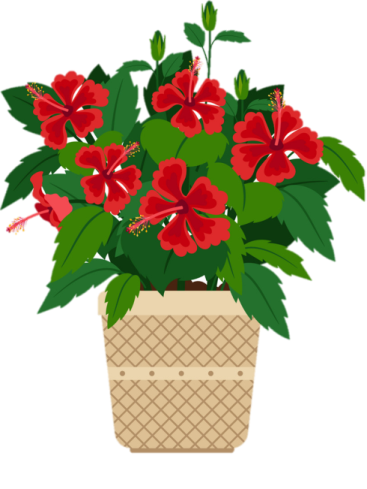 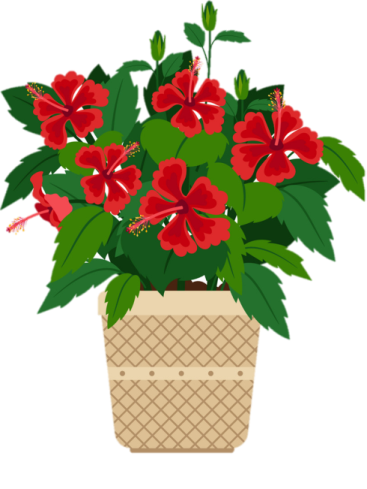 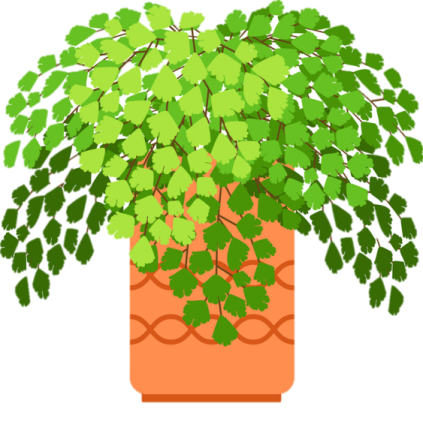 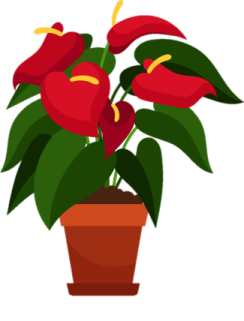 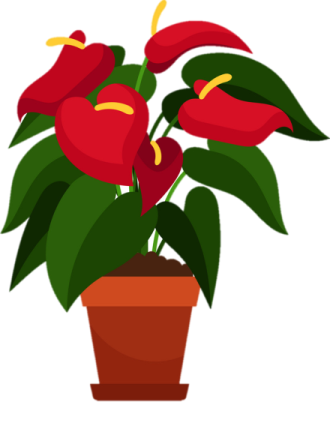 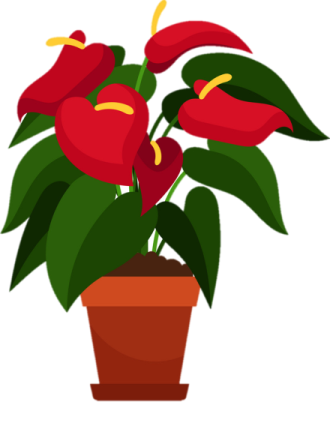 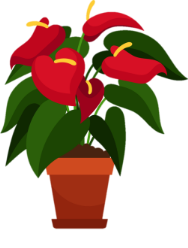 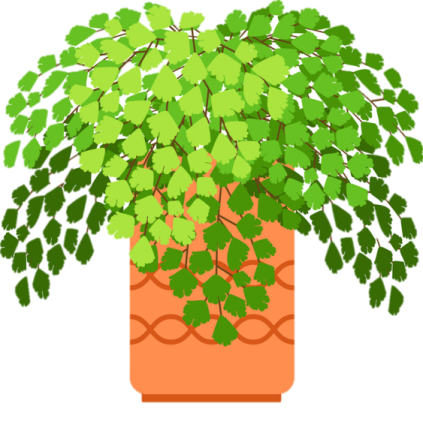 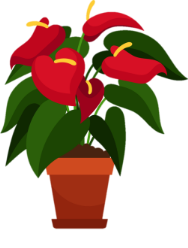 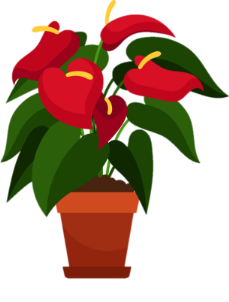 om  ôm  ơm
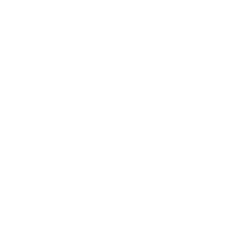 Bài
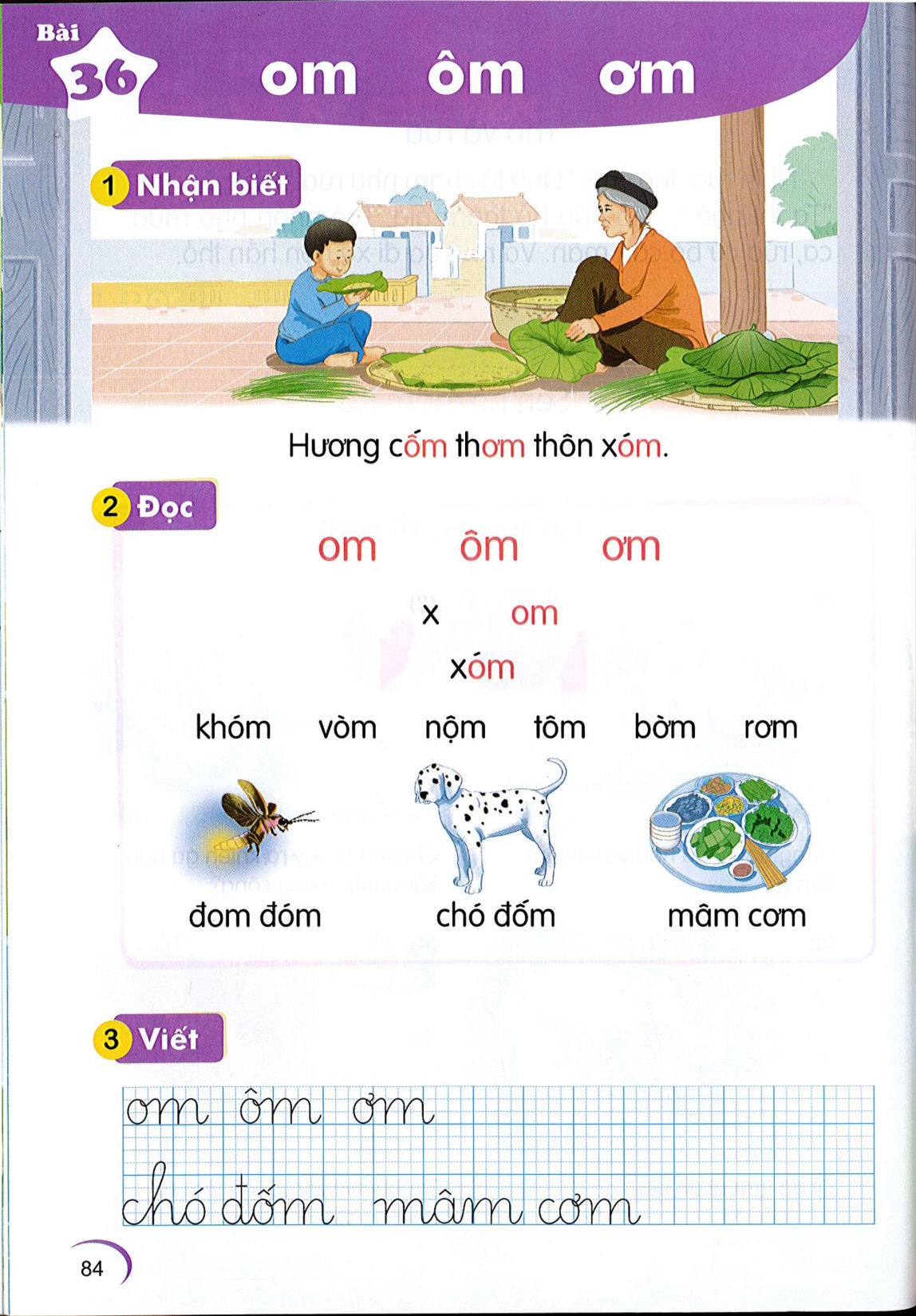 36
Nhận biết
1
Hương côm thơm thôn xom.
Hương côm thơm thôn xom.
́
́
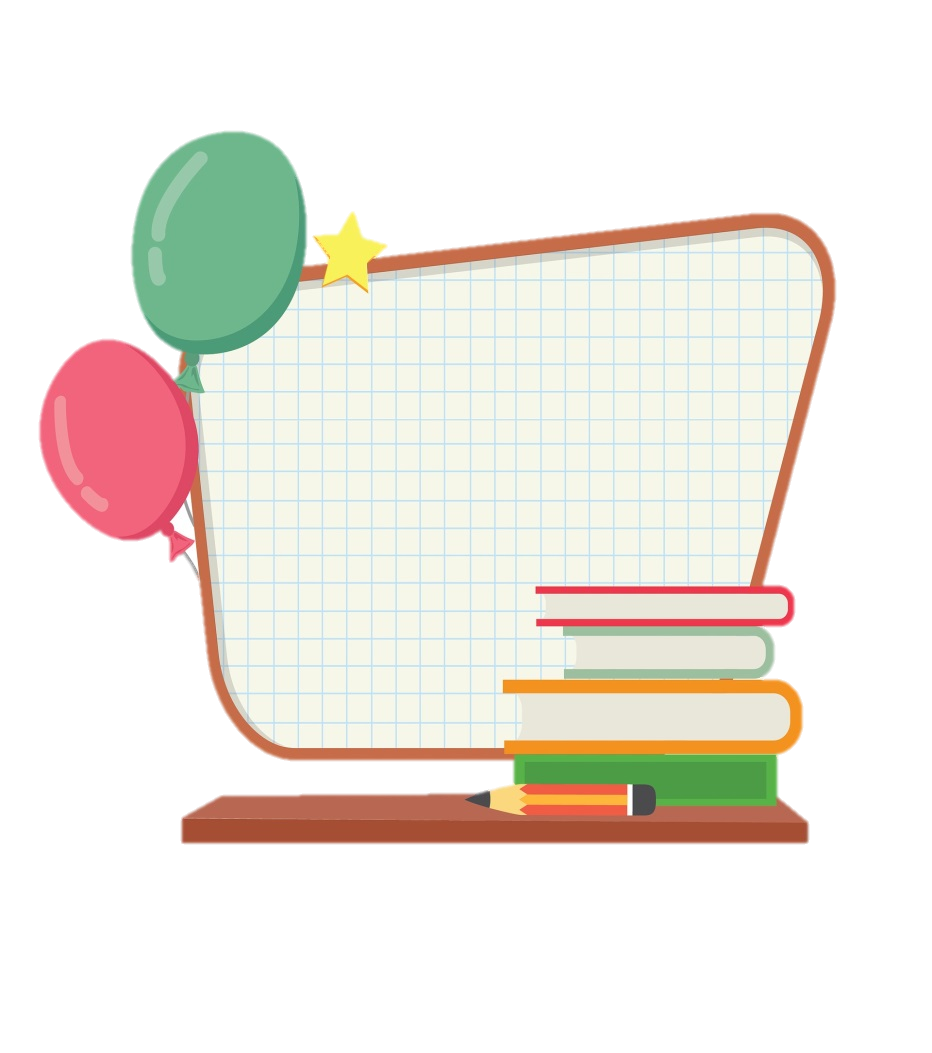 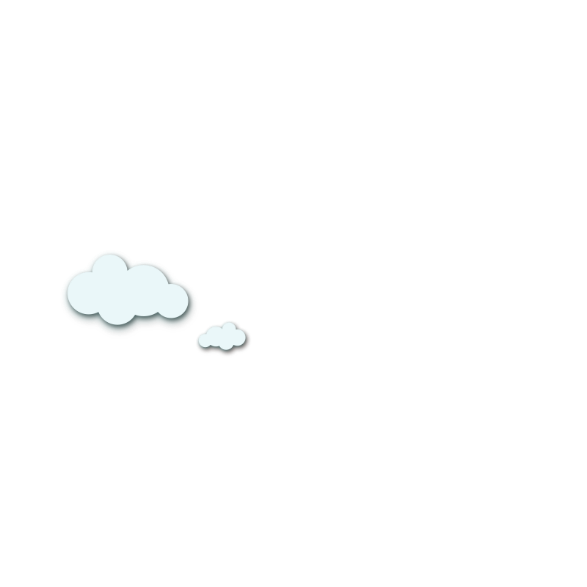 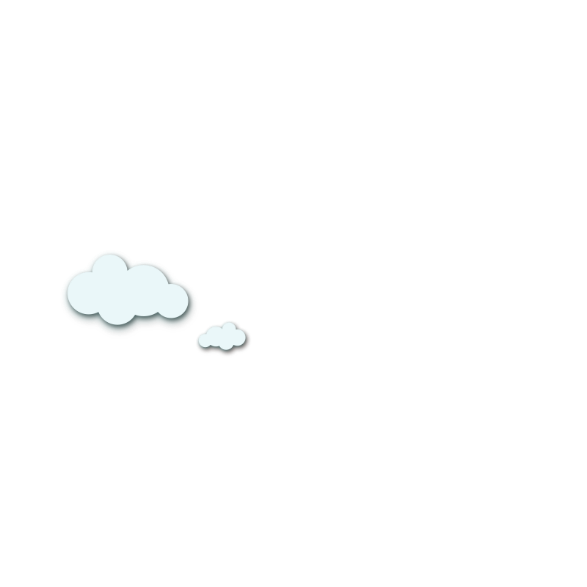 2. Đọc
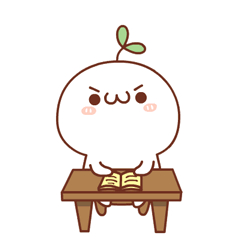 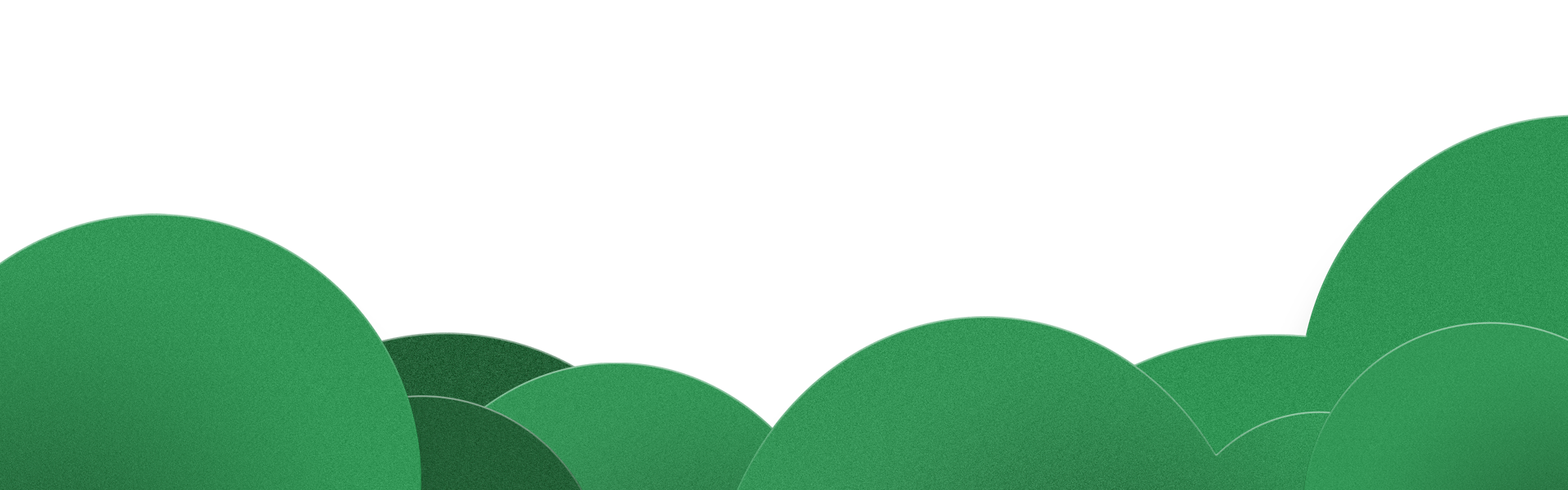 So sánh
o
om
m
ô
ôm
m
ơ
ơm
m
ơm
om
ôm
Đọc
2
x
om
xóm
om
om
ôm
ôm
ơm
ơm
khóm
vòm
nộm
tôm
bờm
rơm
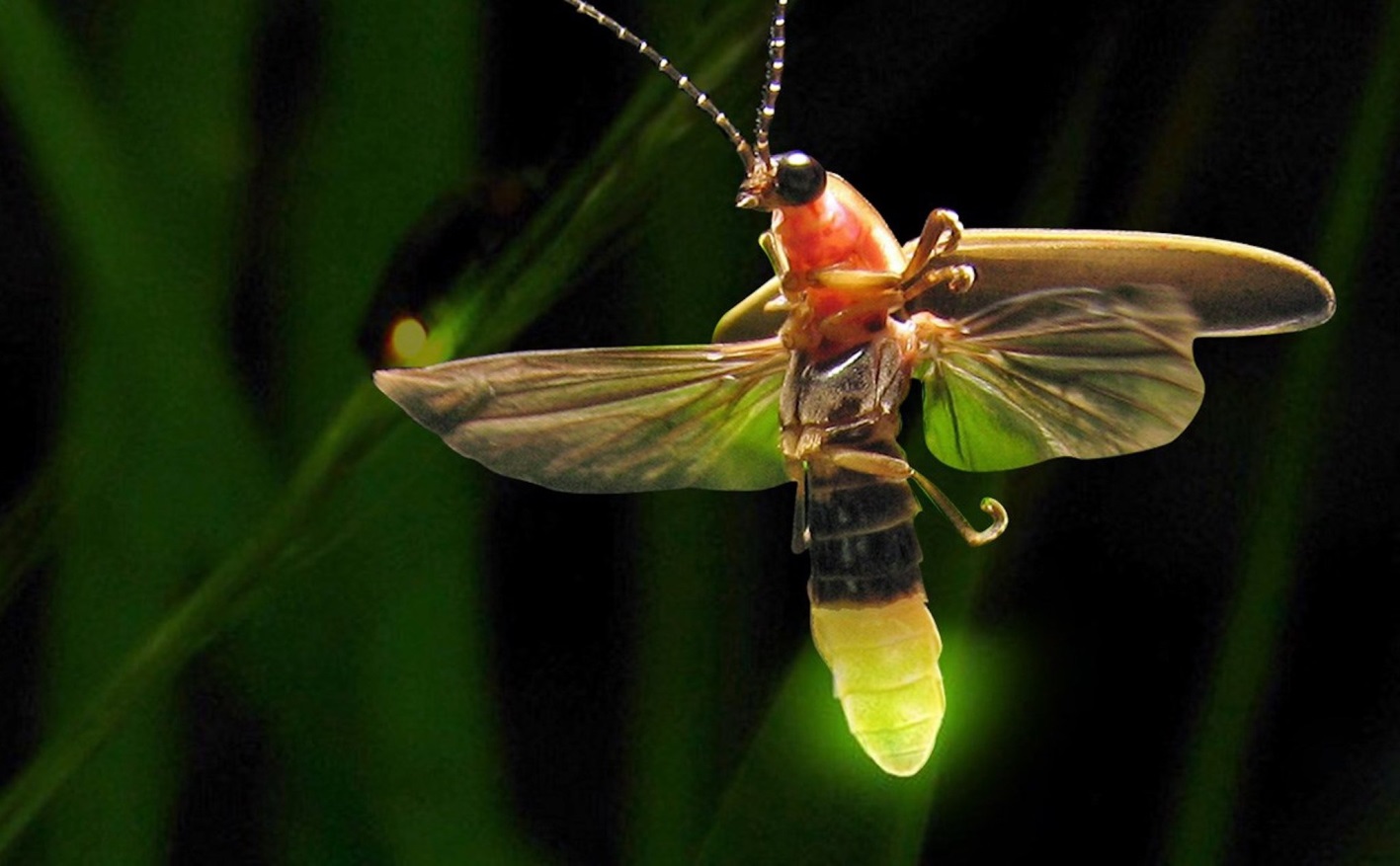 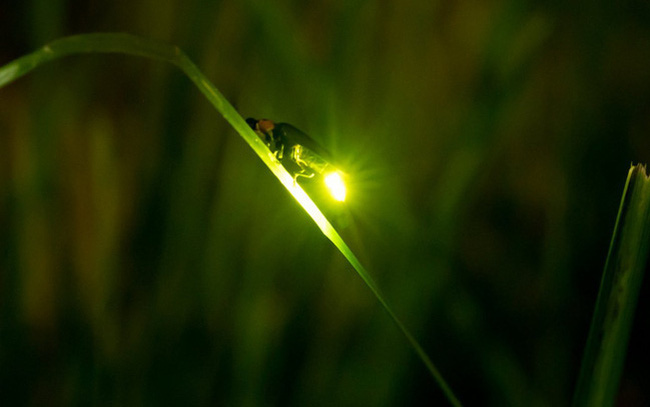 đom đóm
om
om
[Speaker Notes: Hay còn gọi là CHIM ĐA ĐA]
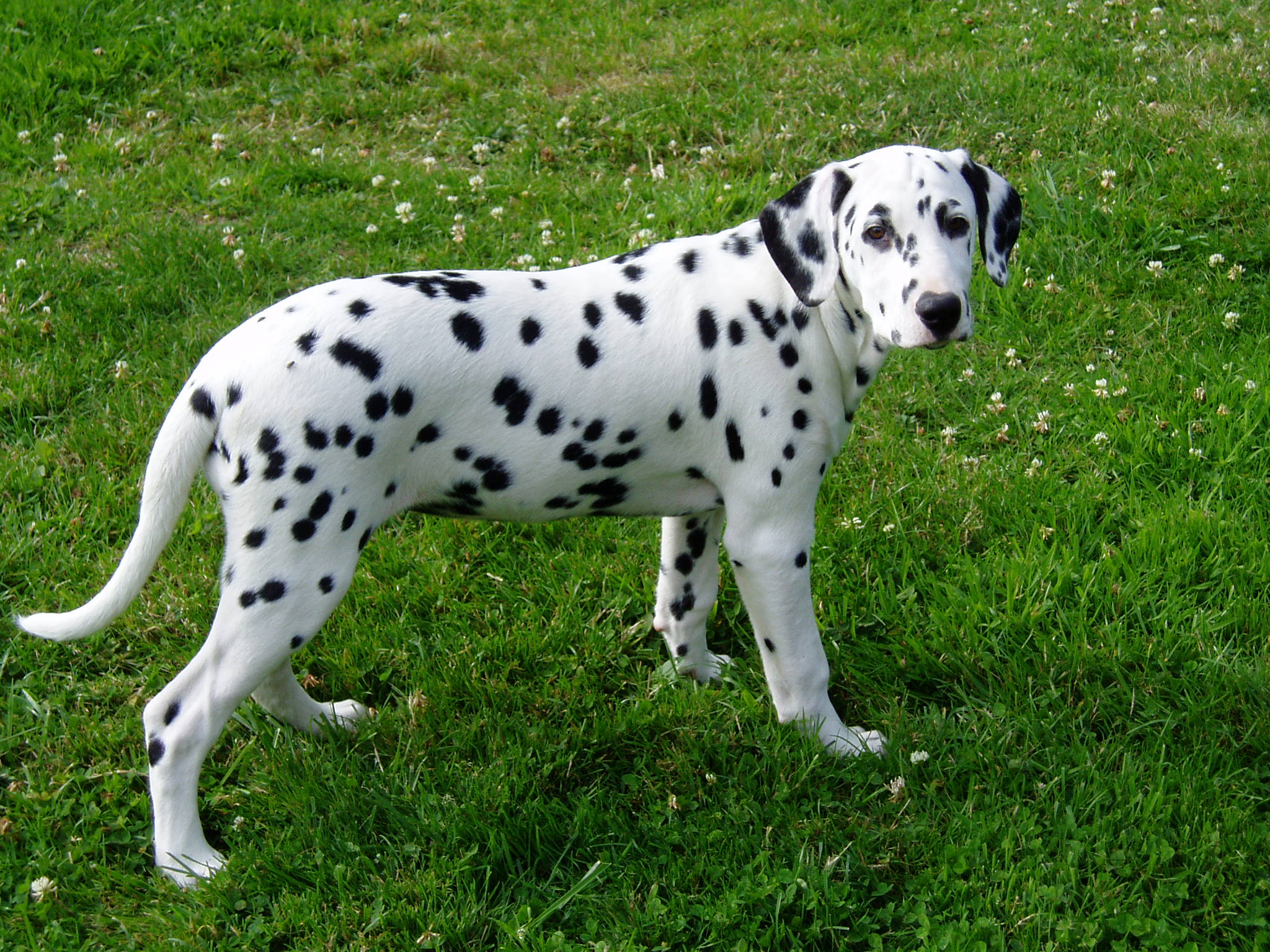 chó đốm
ôm
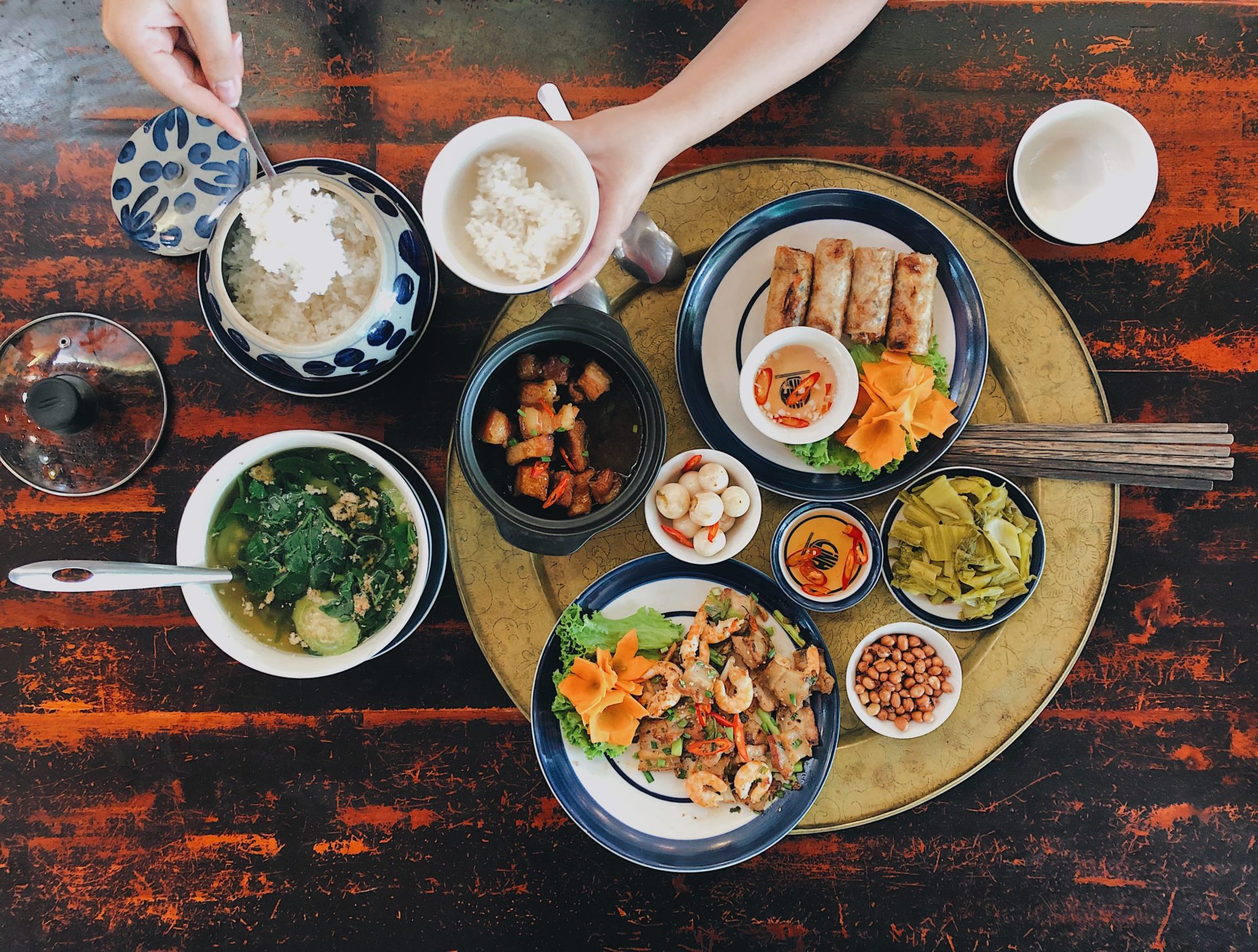 mâm cơm
ơm
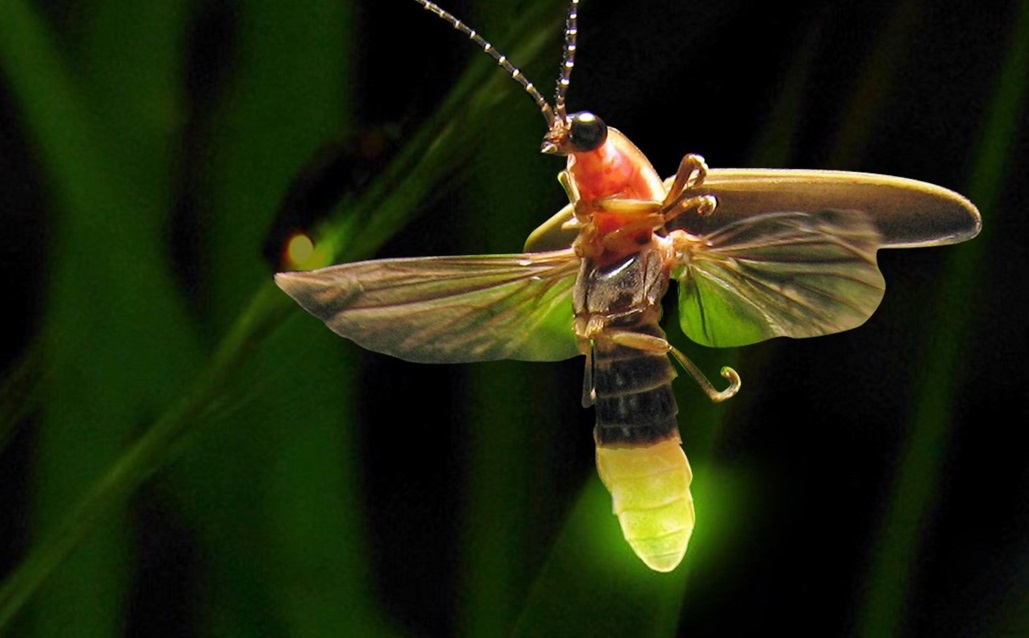 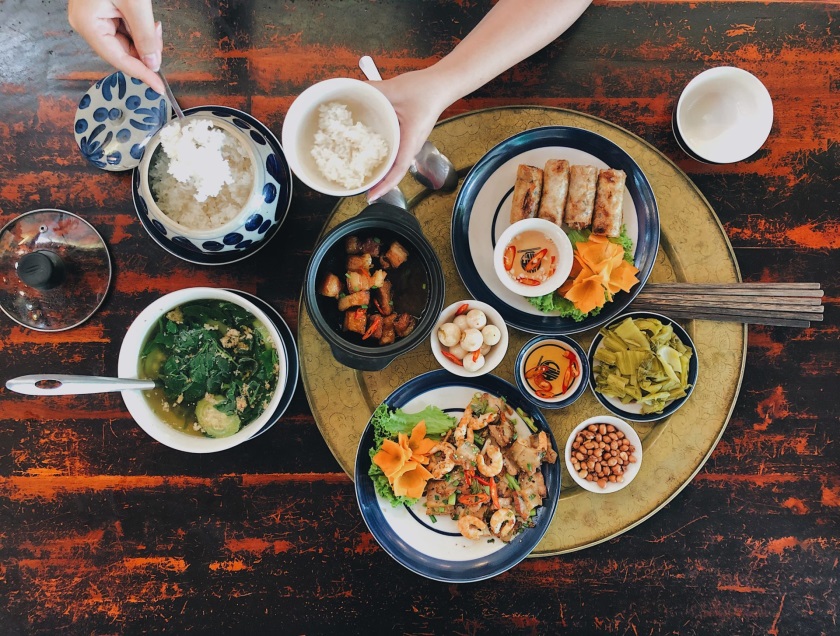 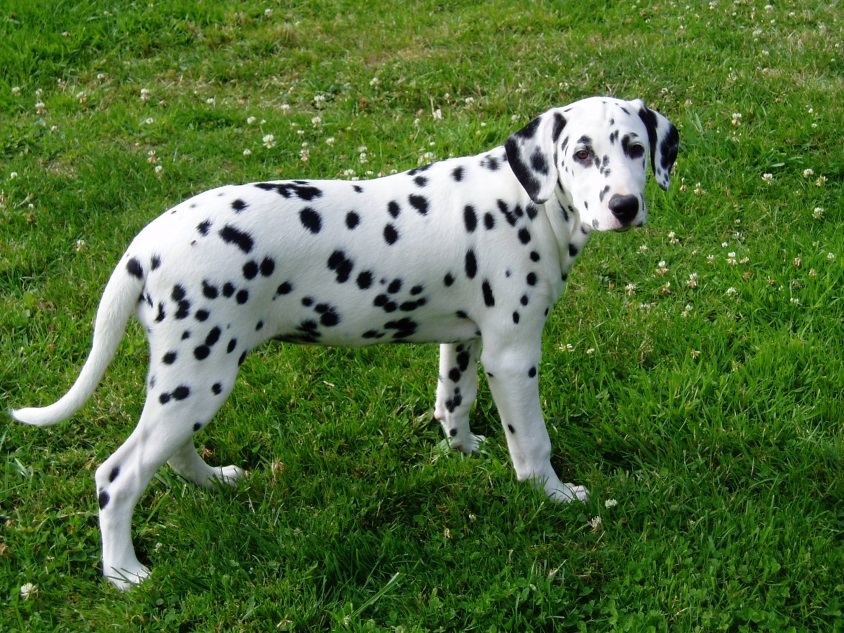 đom đóm
chó đốm
mâm cơm
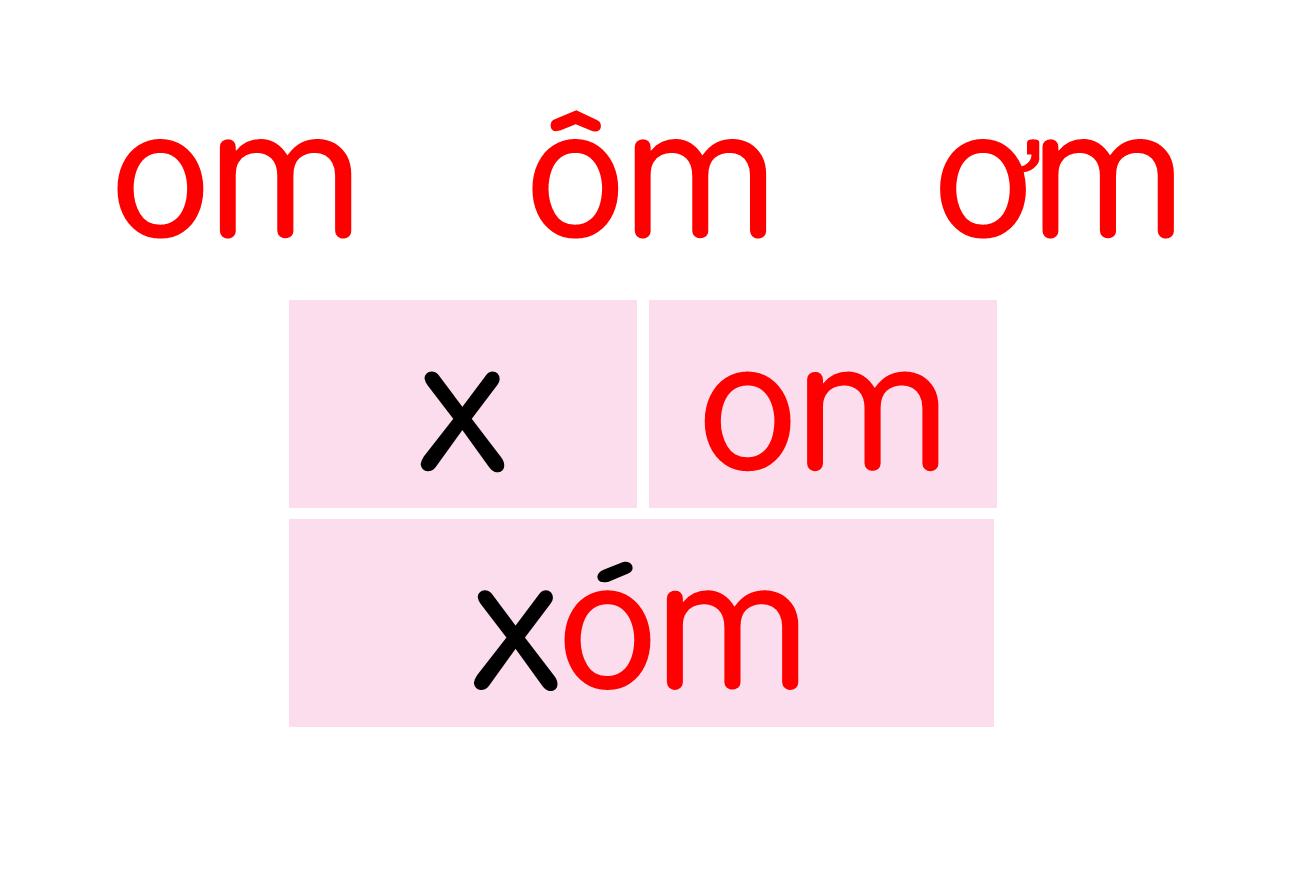 khóm
vòm
nộm
tôm
bờm
rơm
đom đóm
chó đốm
mâm cơm
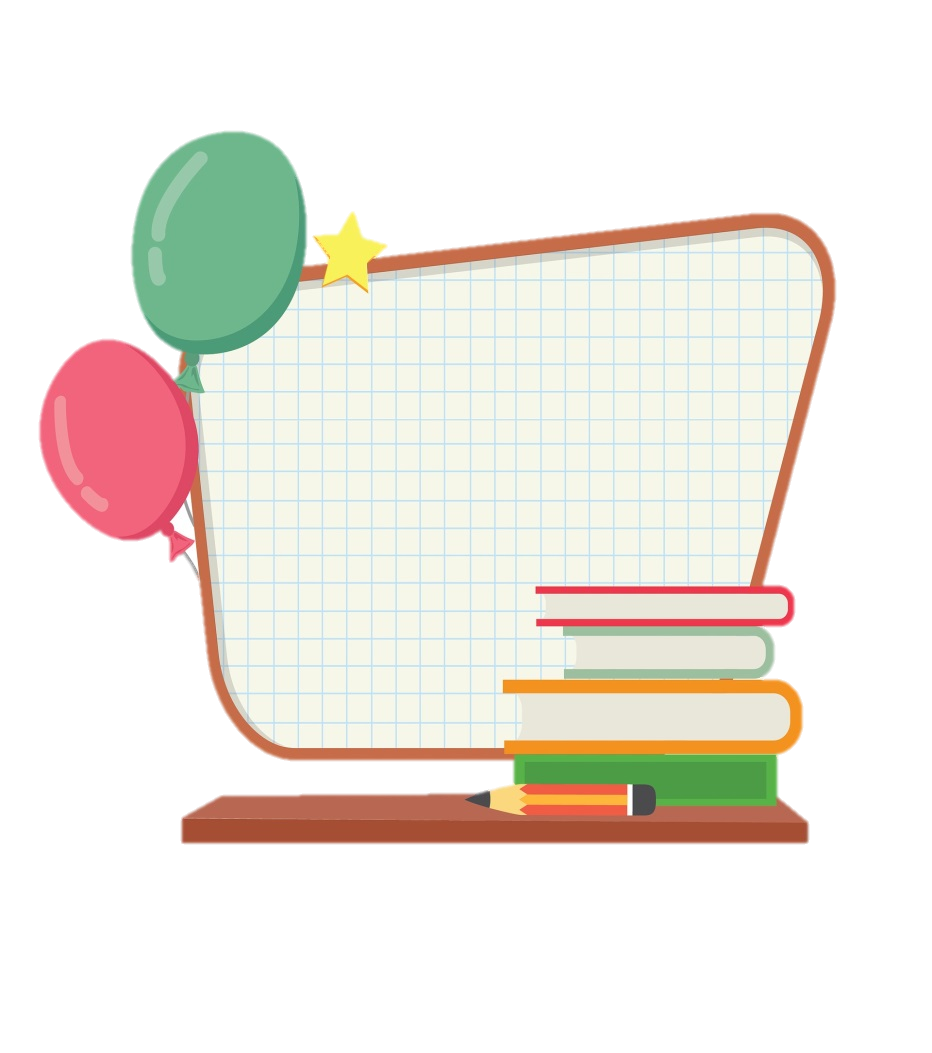 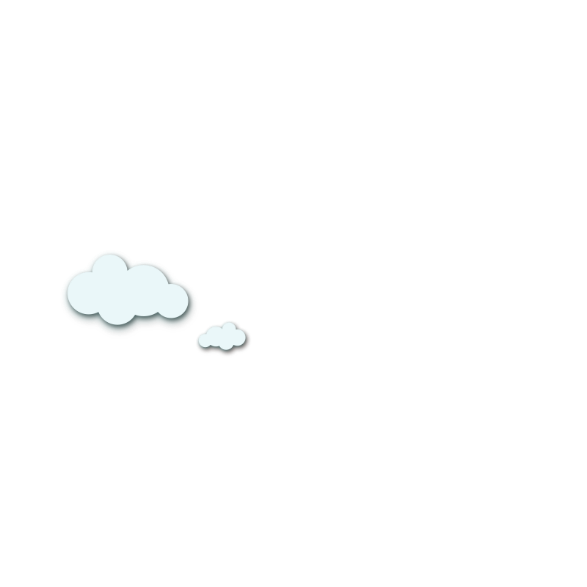 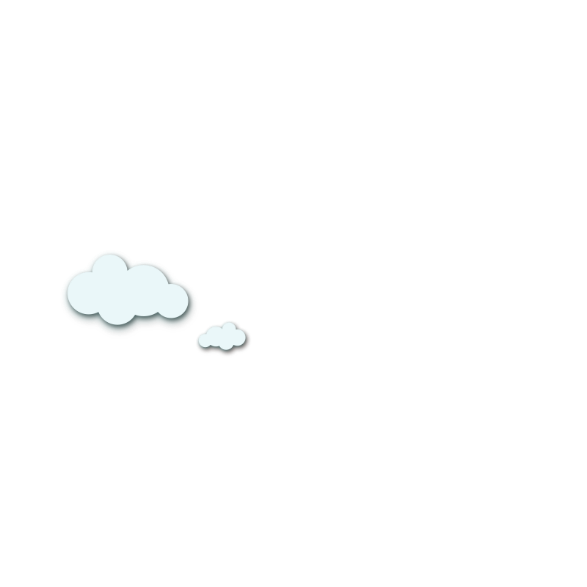 3. Tô và viết
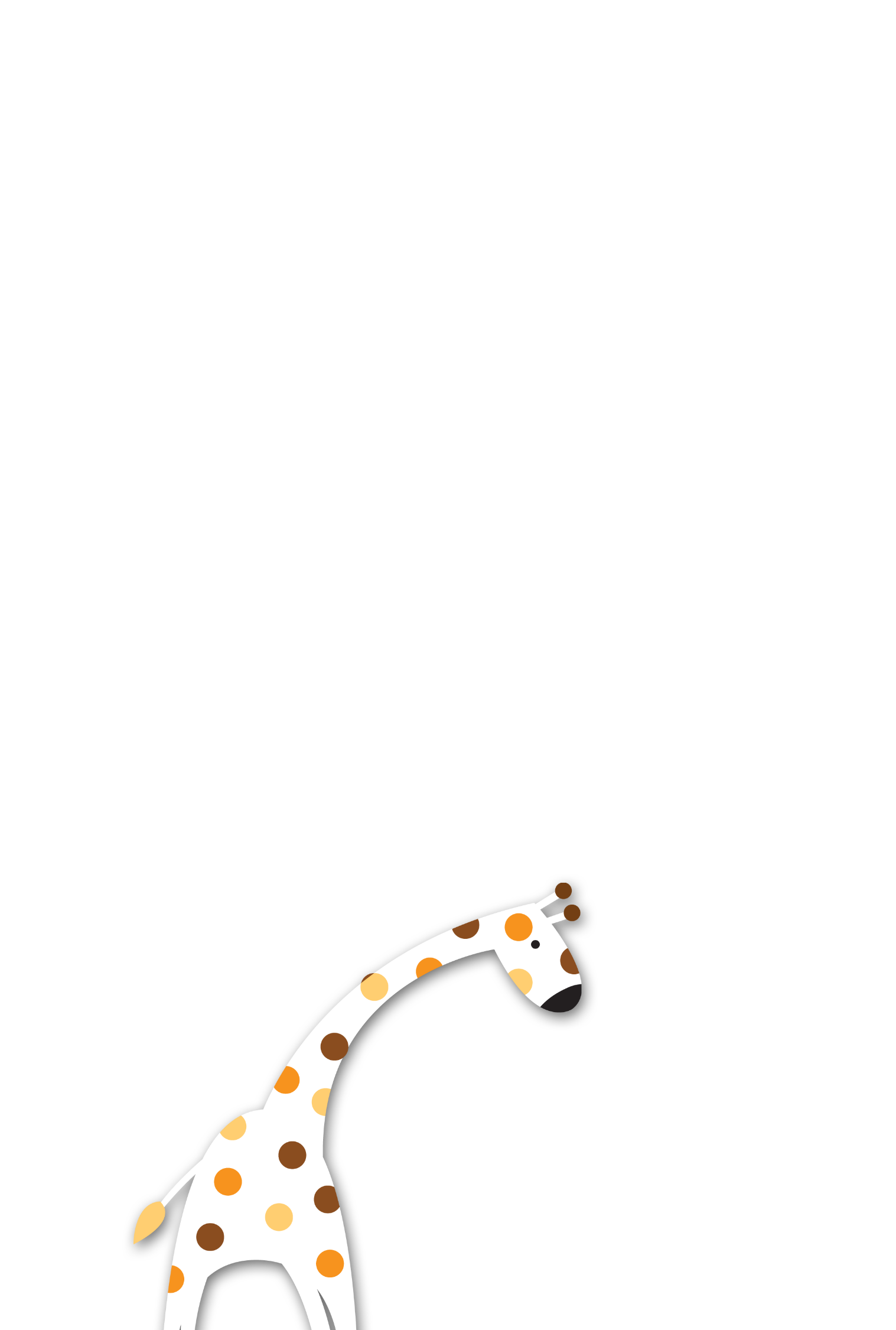 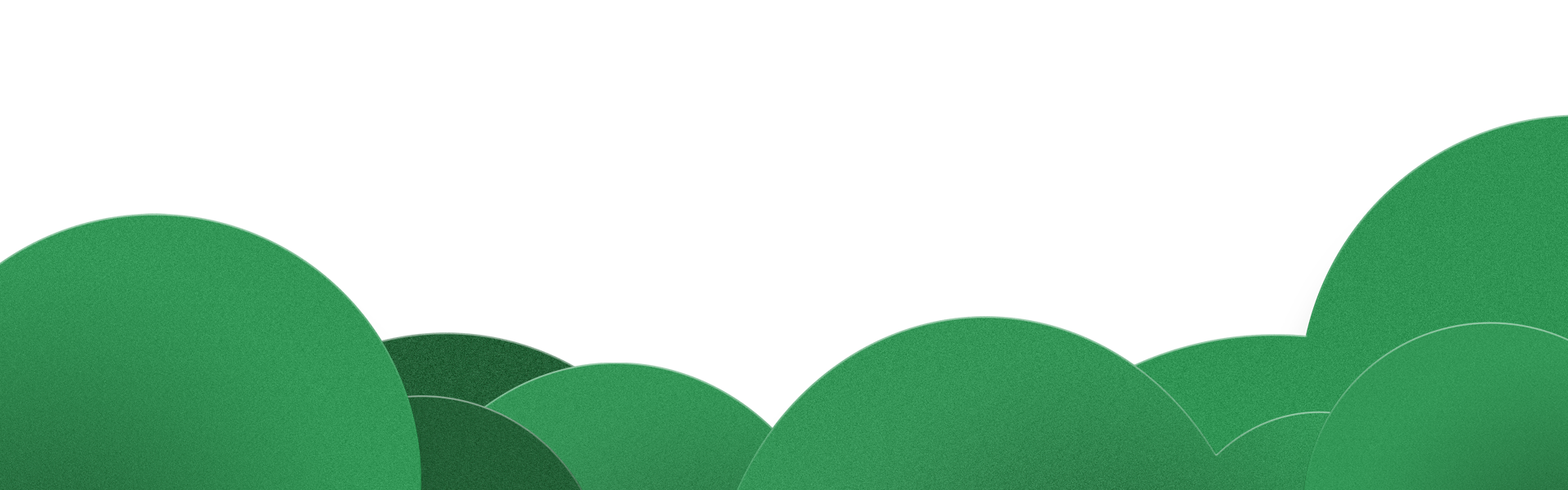 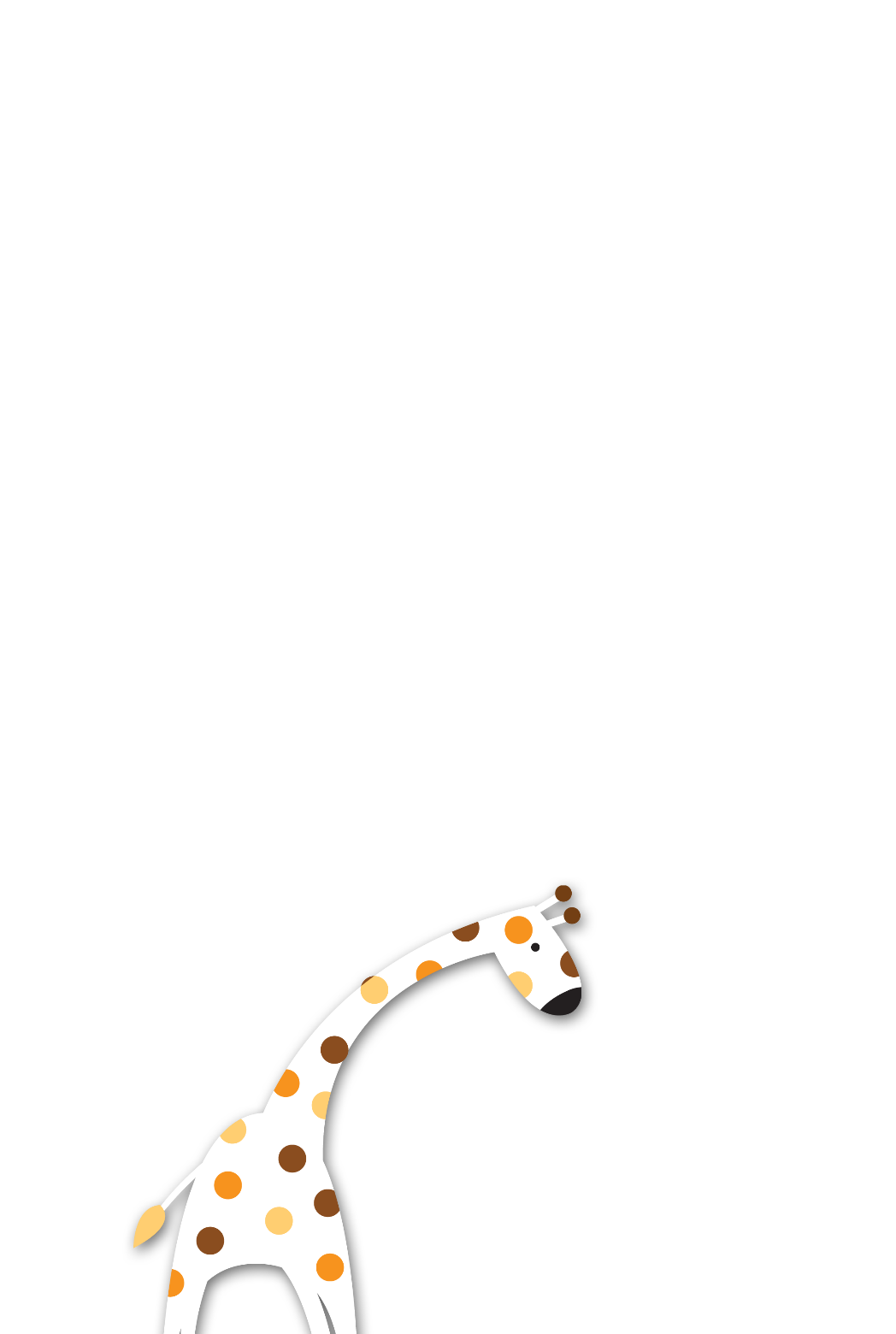 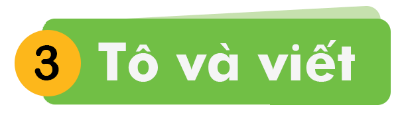 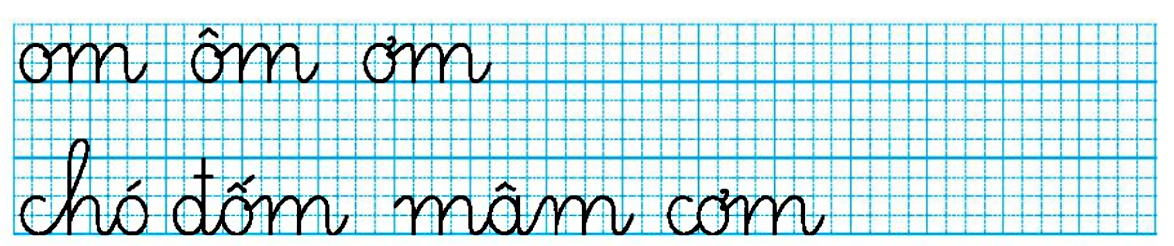 3
ViÕt
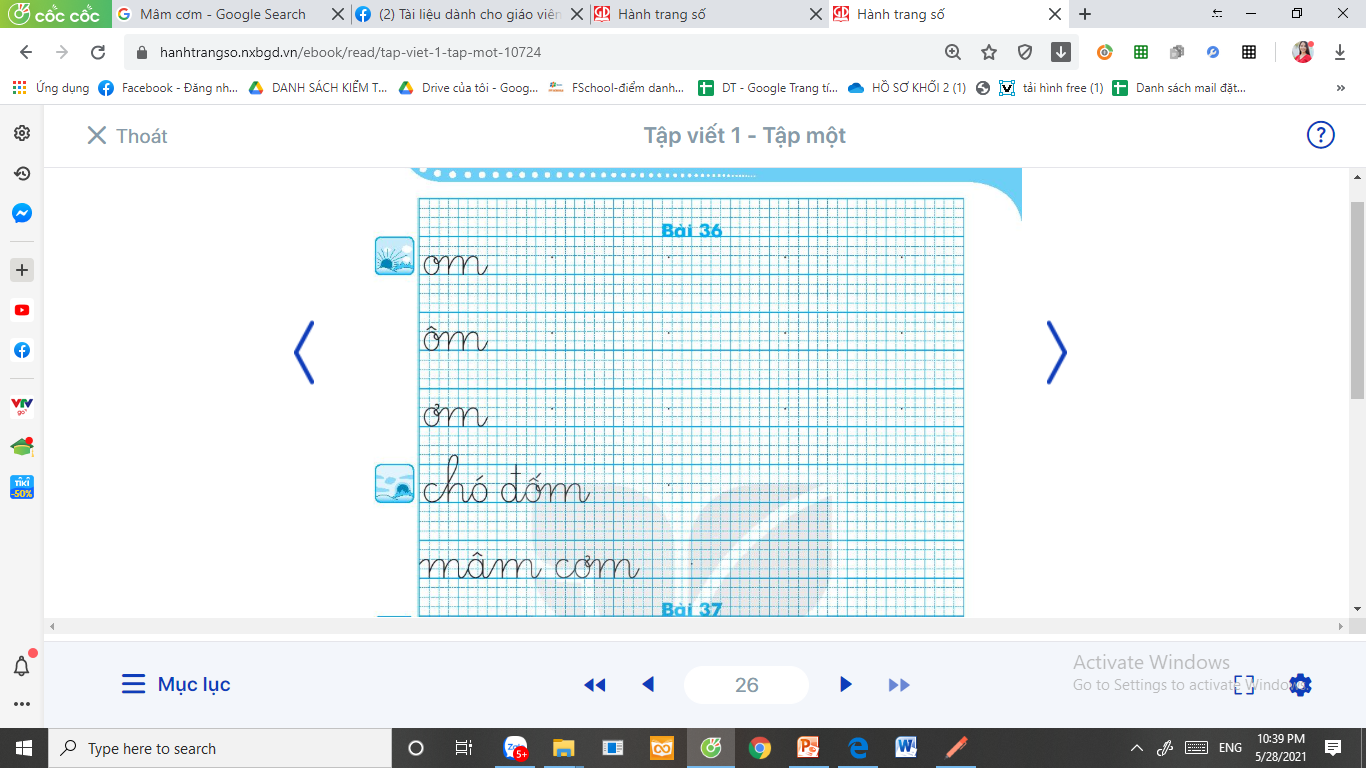 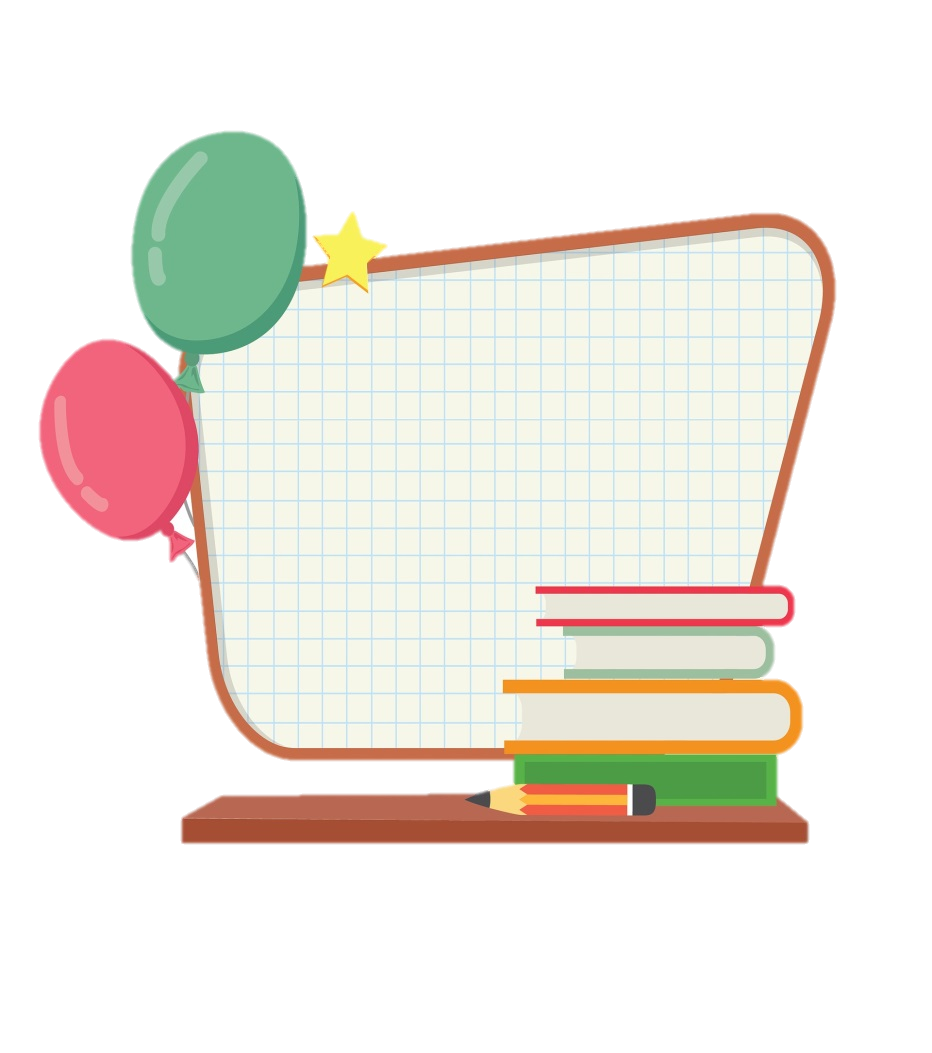 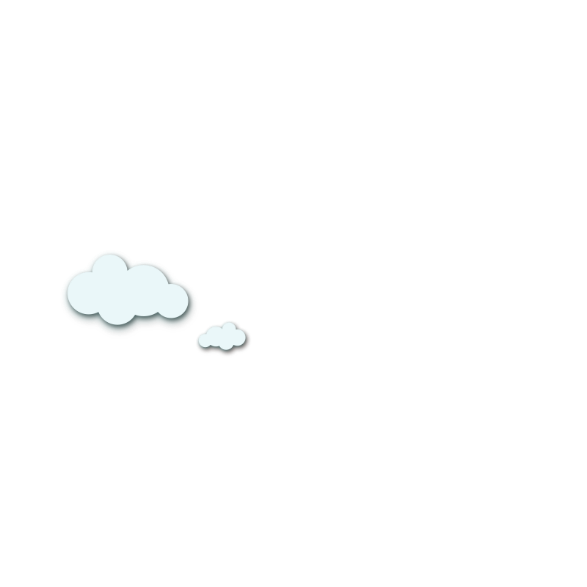 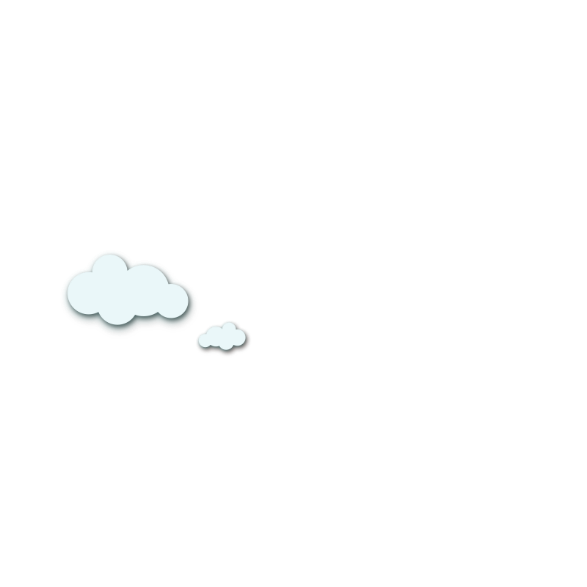 4. Đọc
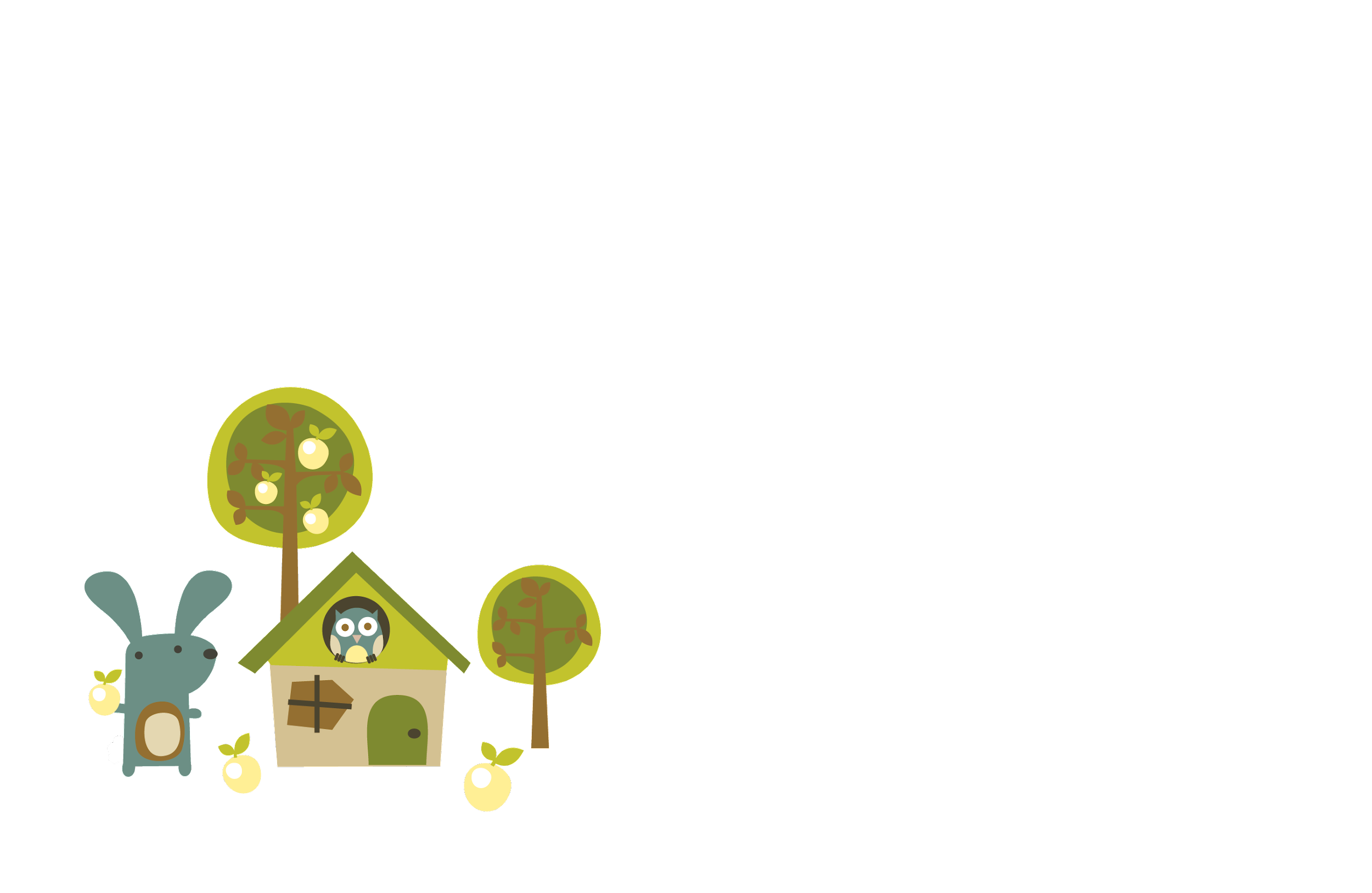 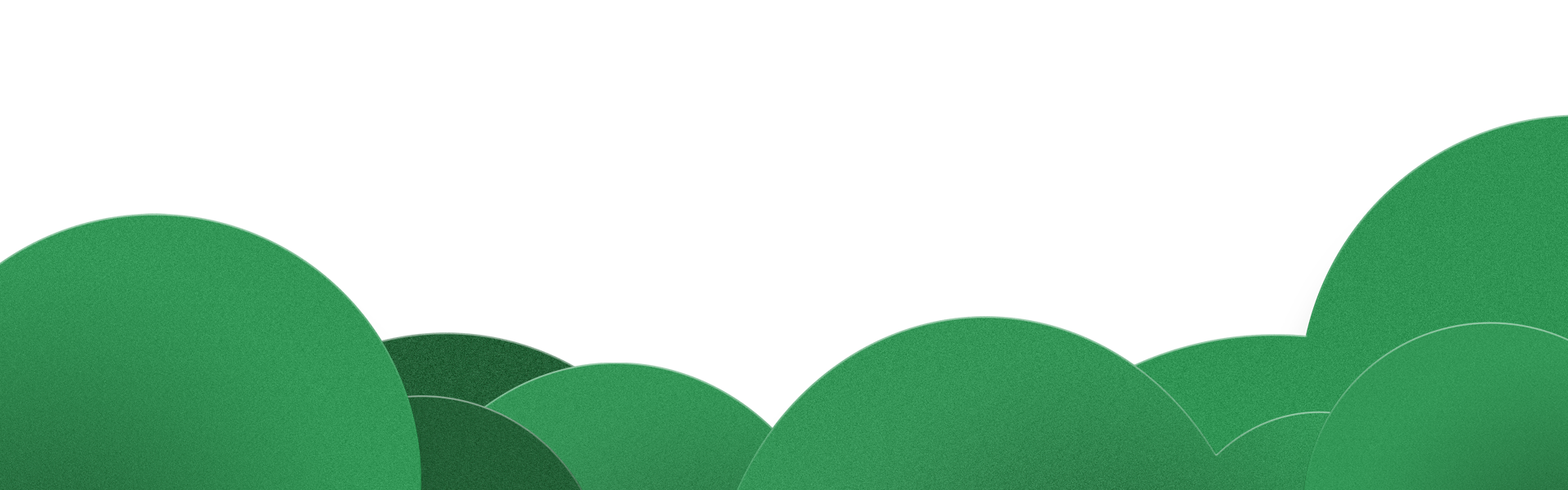 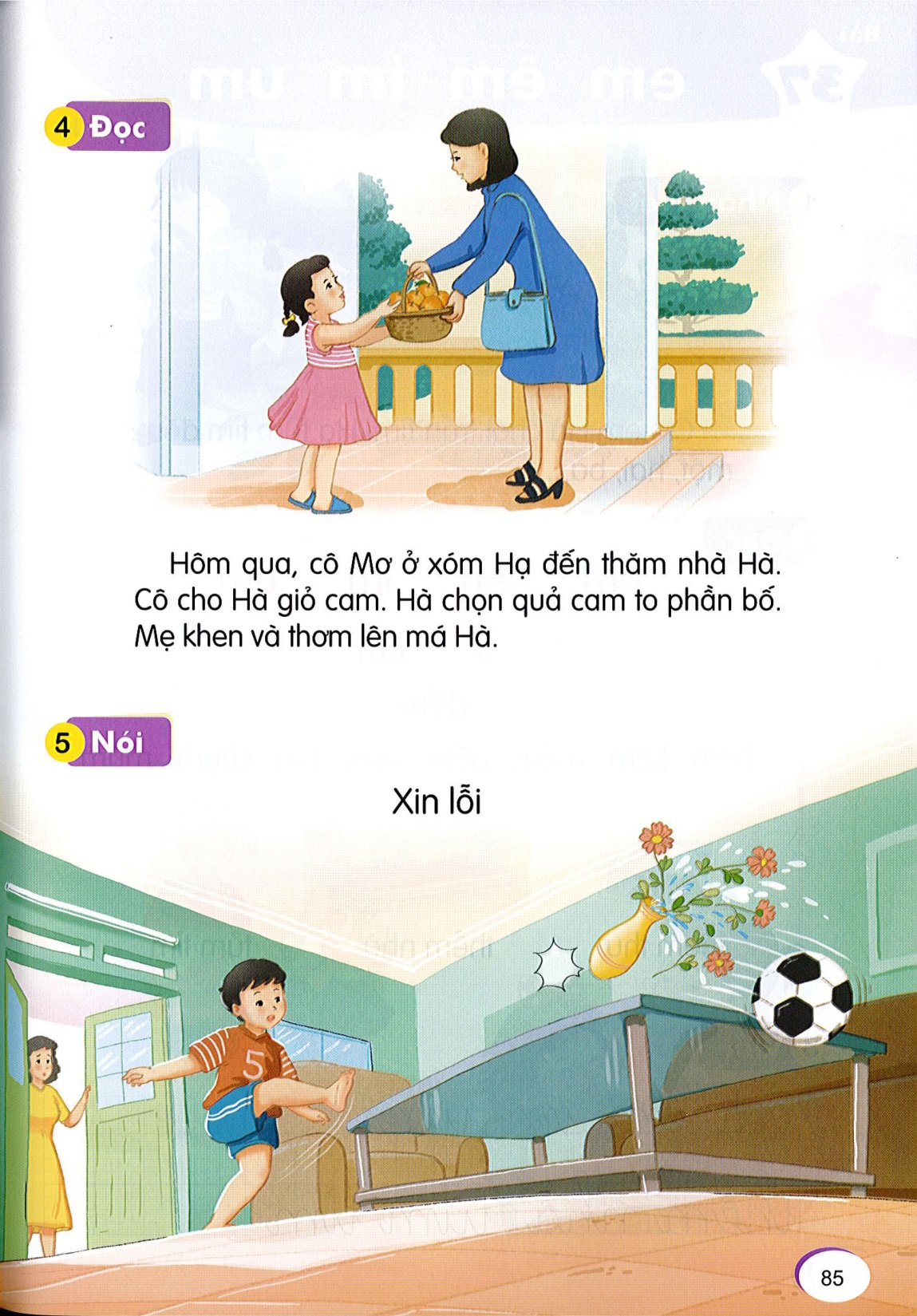 Đọc
6
1
Hôm qua, cô Mơ ở xóm Hạ đến thăm nhà Hà. Cô cho Hà giỏ cam. Hà chọn quả cam to phần bố. Mẹ khen và thơm lên má Hà.
2
3
4
Hôm qua, cô Mơ ở xóm Hạ đến thăm nhà Hà. Cô cho Hà giỏ cam. Hà chọn quả cam to phần bố. Mẹ khen và thơm lên má Hà.
Cô Mơ cho hà cái gì?
Hà đã làm gì khi nhận được giỏ cam?
Vì sao mẹ khen Hà?
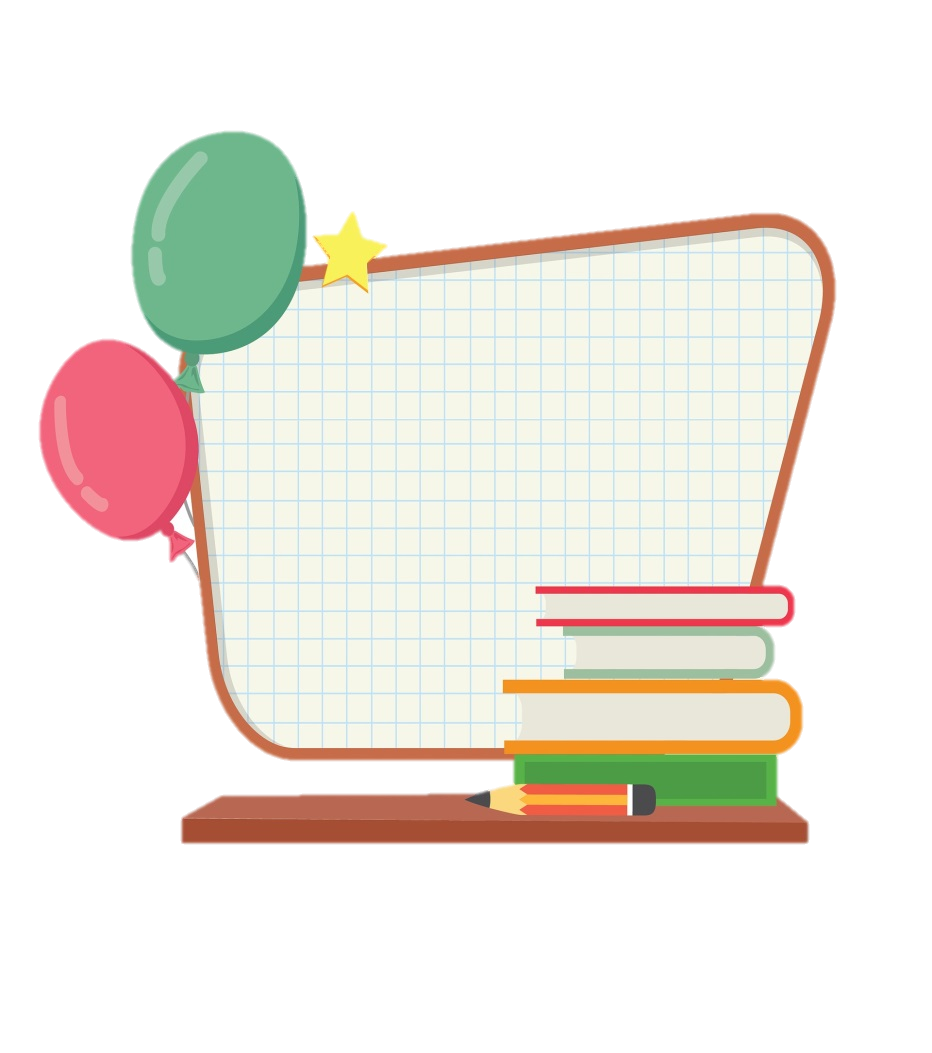 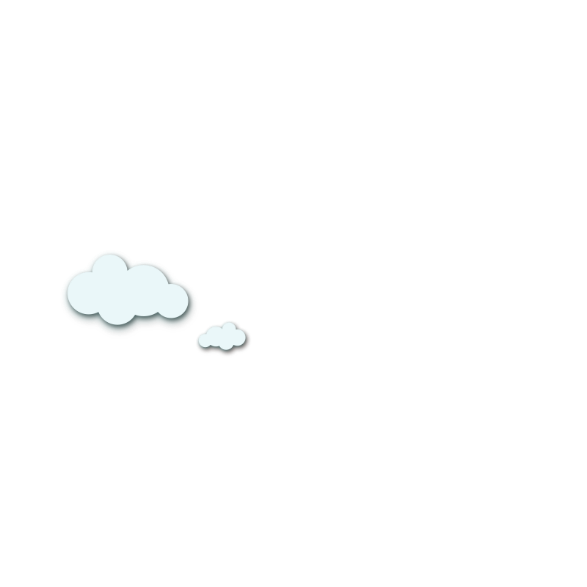 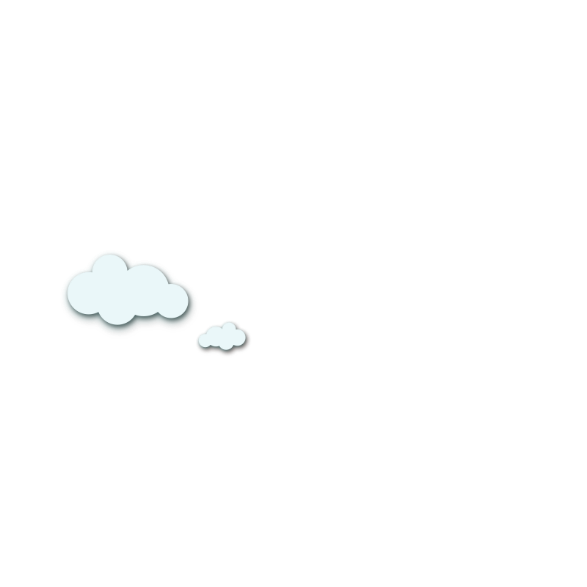 5. Nói
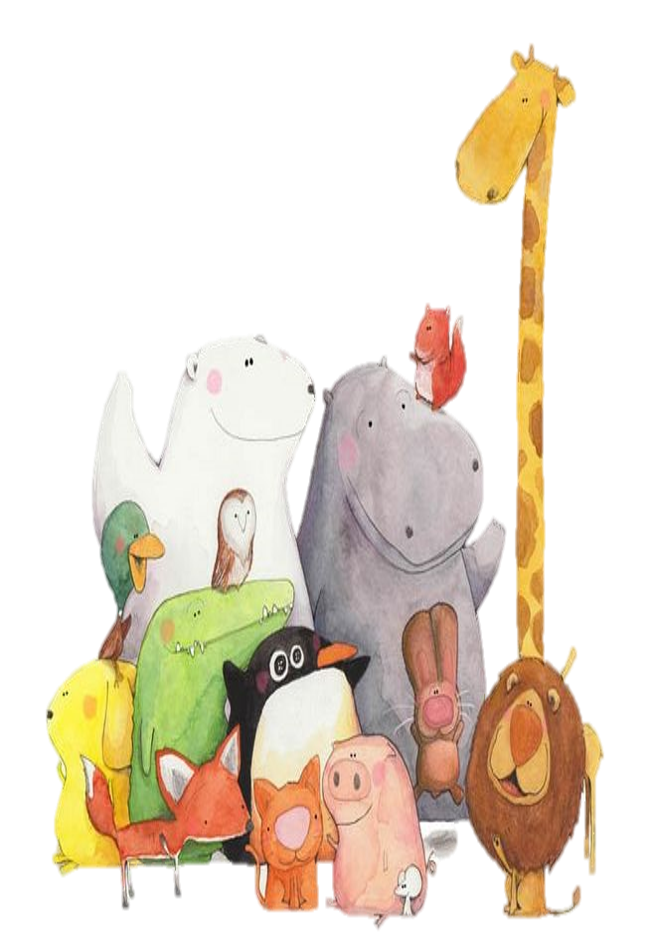 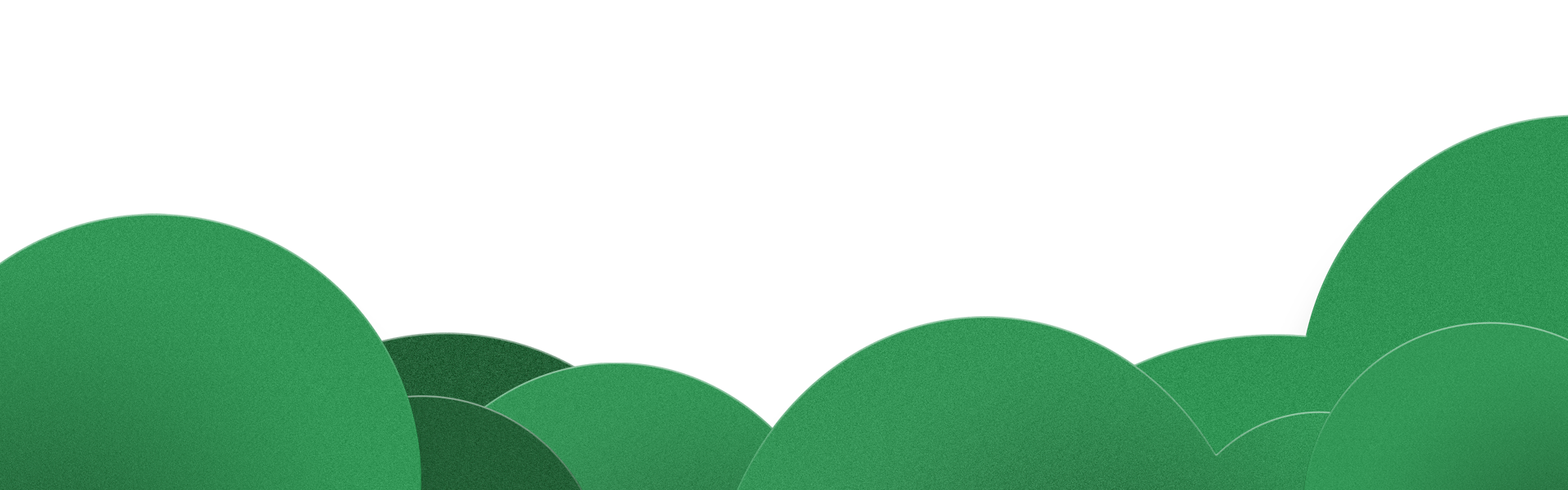 Xin lỗi
Nói
7
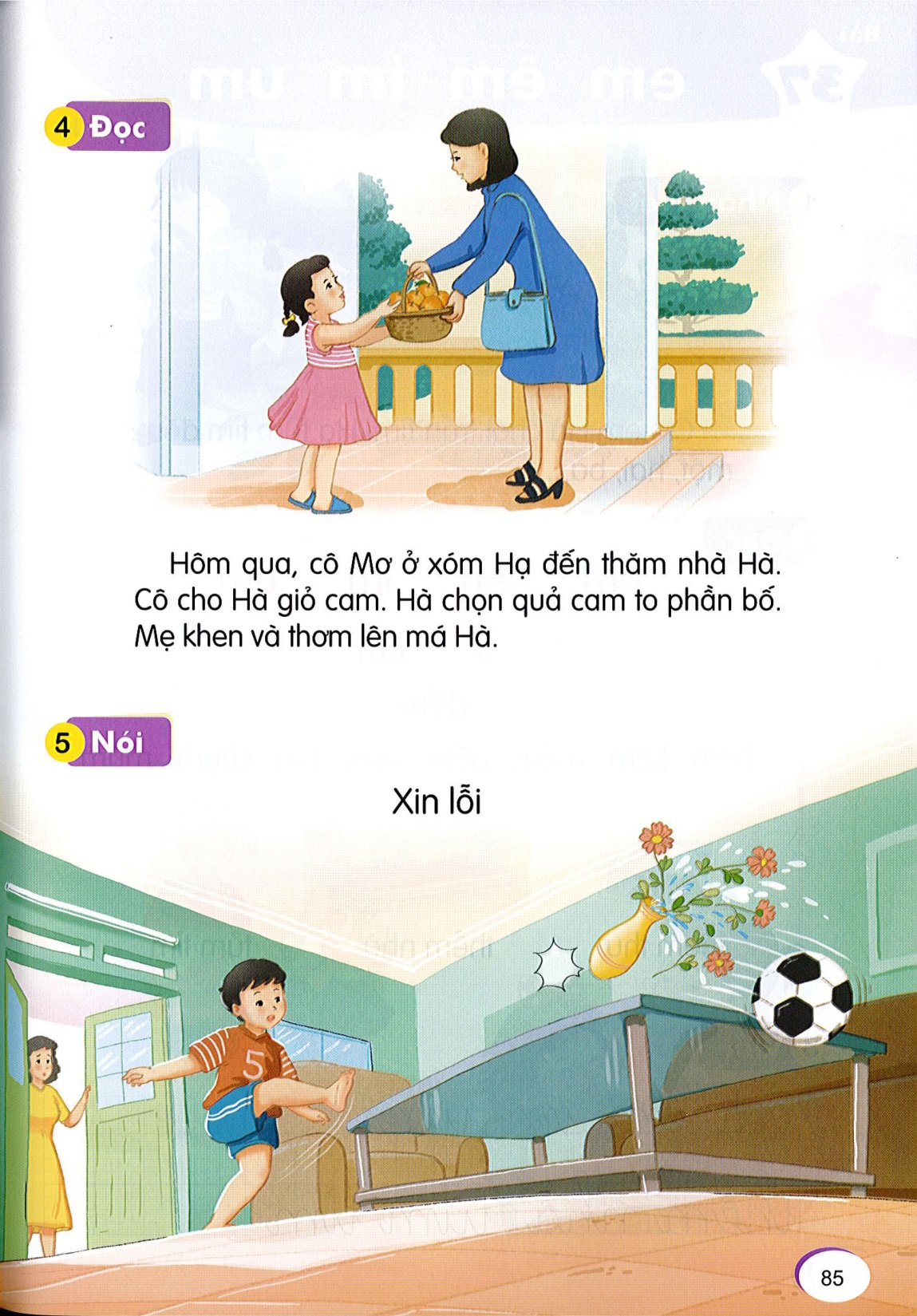 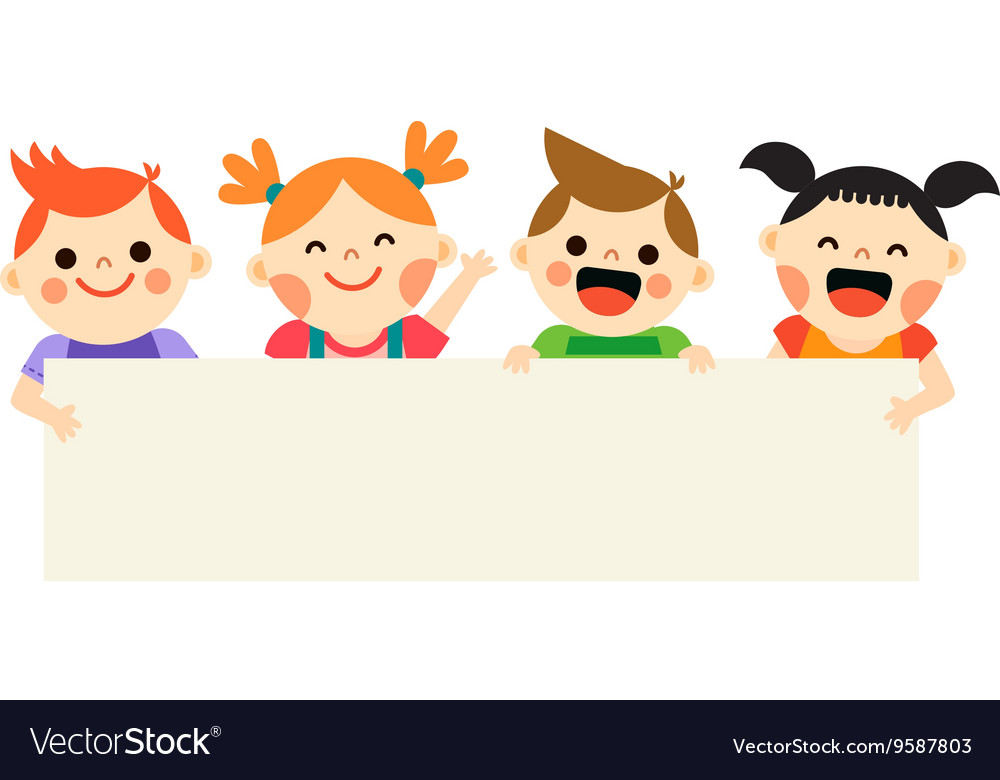 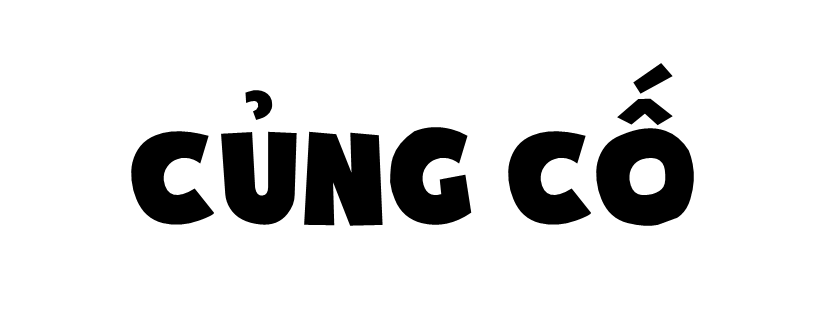 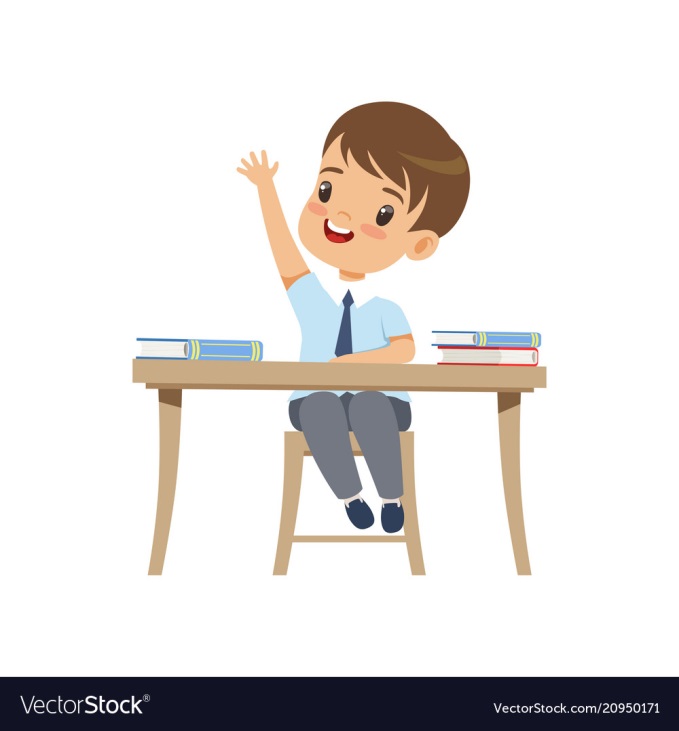 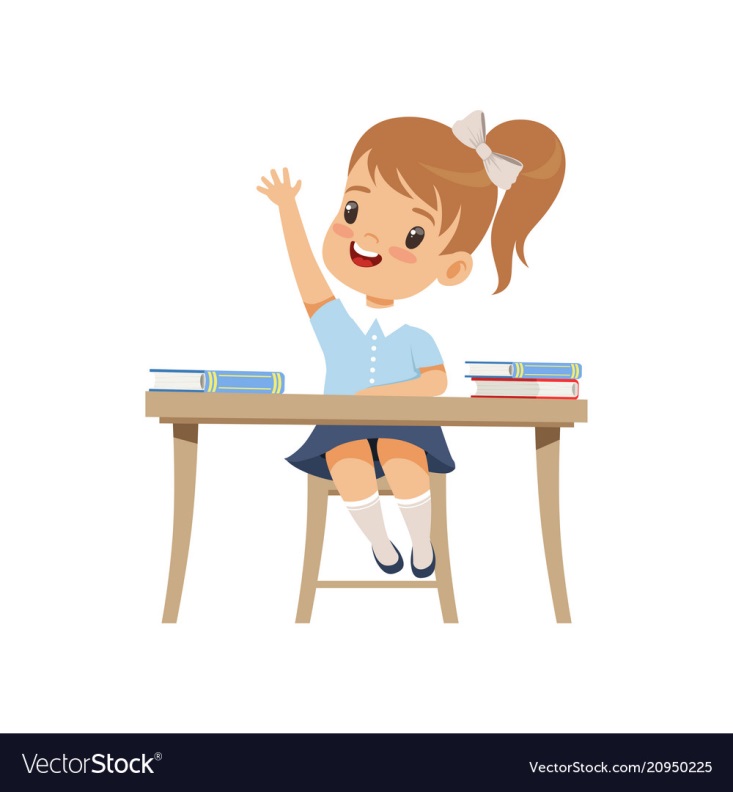